Skills for a future strong workforce
DMT - Skills for the future
Critical skills for Mechanical Engineers and Industrial Designers and many other jobs. 
CAD - Parametric Mechanical Design tools
3D Printing / Additive Manufacturing “AM”
Traditional Manufacturing, CNC & CAM
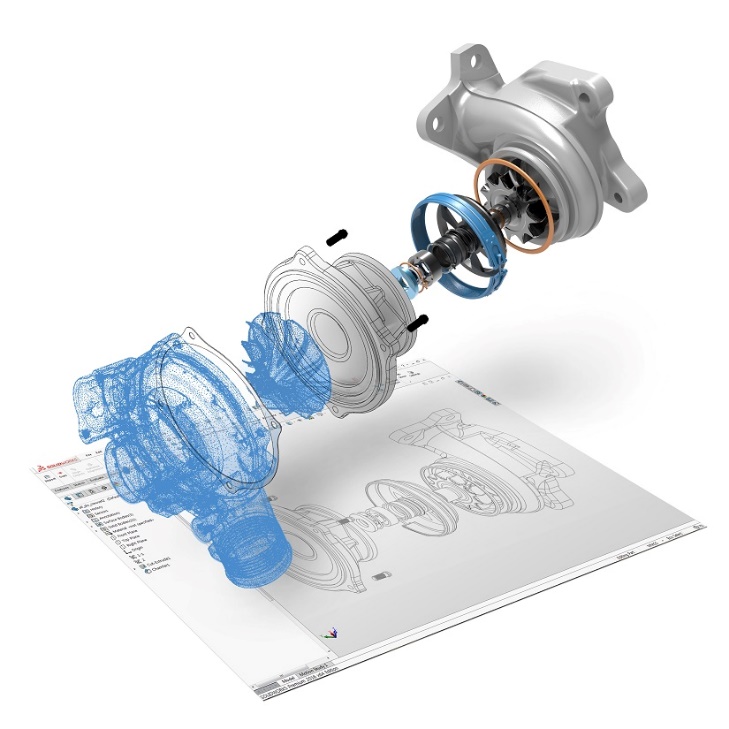 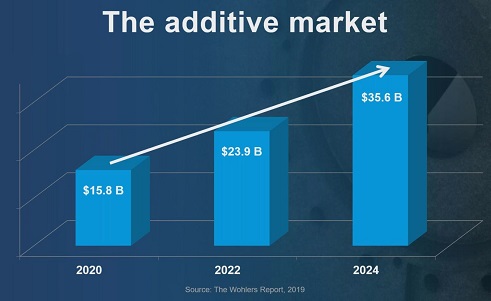 Charting your own pathway to professional success in the 4th Industrial Revolution
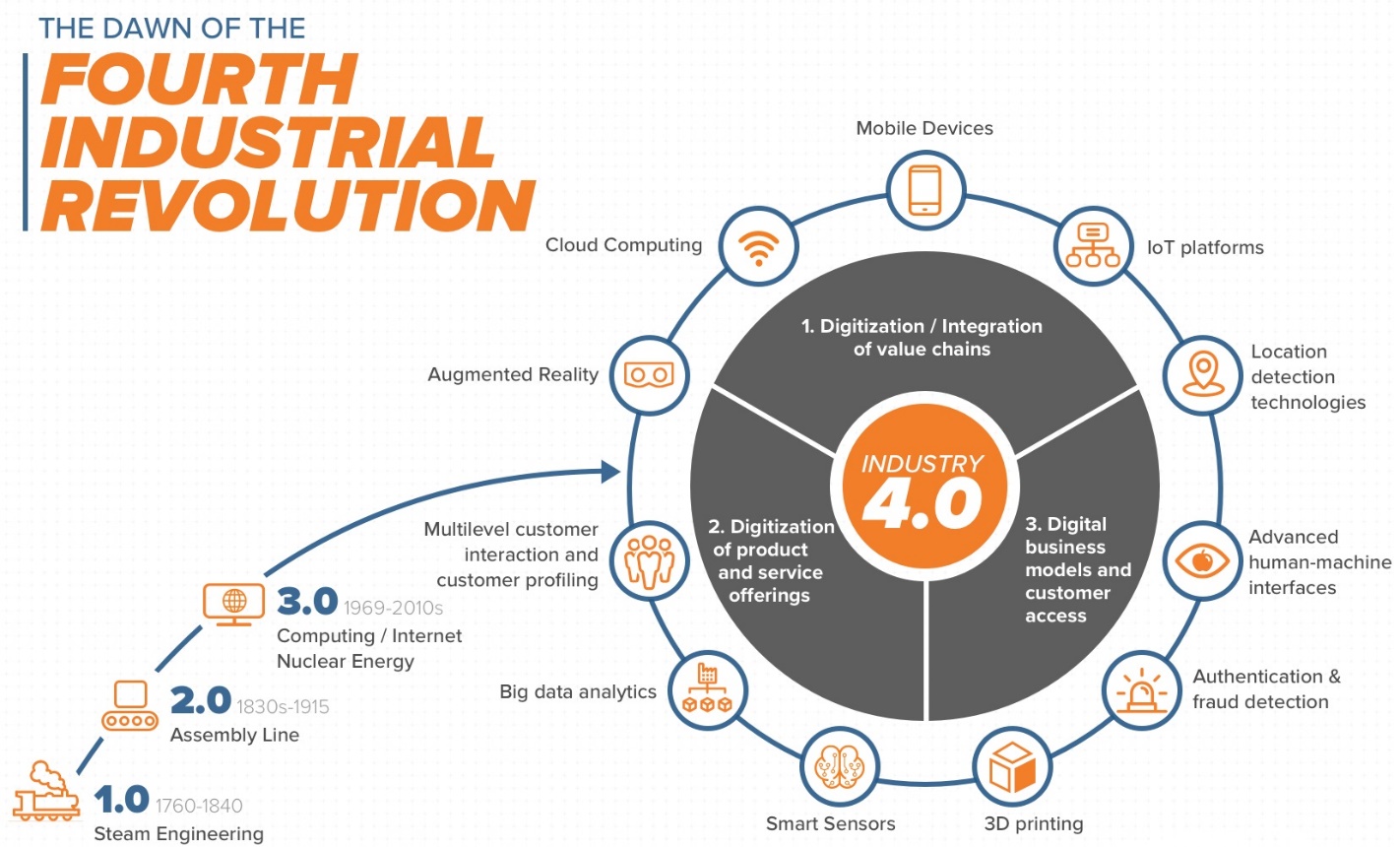 Engineering pathways in the Design & Manufacturing Technologies Department at De Anza College
DMT 55
Course Description – Fall 2024
This survey course is designed to introduce students to both design, manufacturing and modern fabrication, by means of demonstrations, with the following areas of emphasis: 3D Engineering CAD systems, (3D Printing), manufacturing processes, equipment and systems, design for manufacturing, measurement tools, blueprint reading, rapid prototyping CNC machine set-up, CNC machine programming (lathe and mill) and CAM. This hands on, team based course is designed to provide students with instruction & skills through applied real world experience to enable insight as to how products are designed and fabricated.
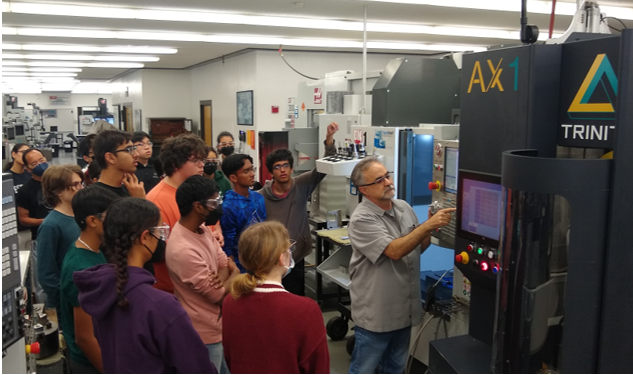 Engineering pathways in the Design & Manufacturing Technologies Department at De Anza College
DMT 55
4 weeks of rudimentary parametric solid modeling “CAD”, projects and best practices of engineering software.
4 weeks of hands on Mill, Lathe, how to read a drawing and basic measurement tools usage
4 weeks of 3D Printing, current industry technology, fixing & editing STL files, slicing software and basic Design for Additive Manufacturing “DfAM”
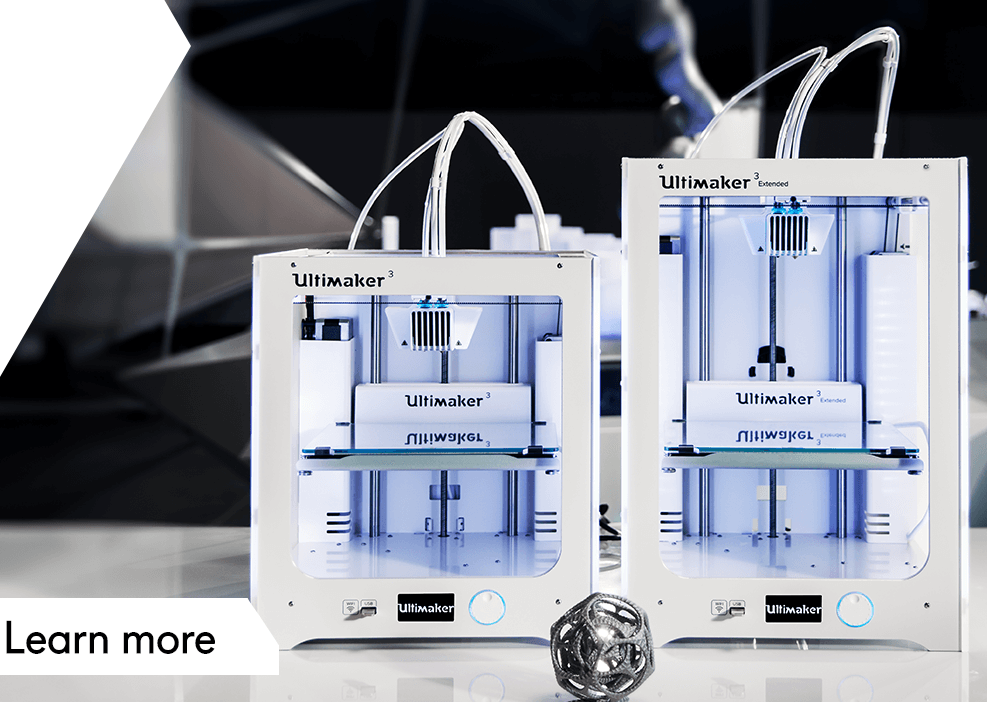 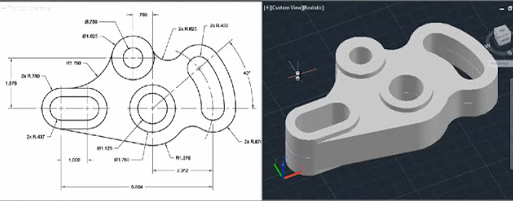 Engineering pathways in the Design & Manufacturing Technologies Department at De Anza College
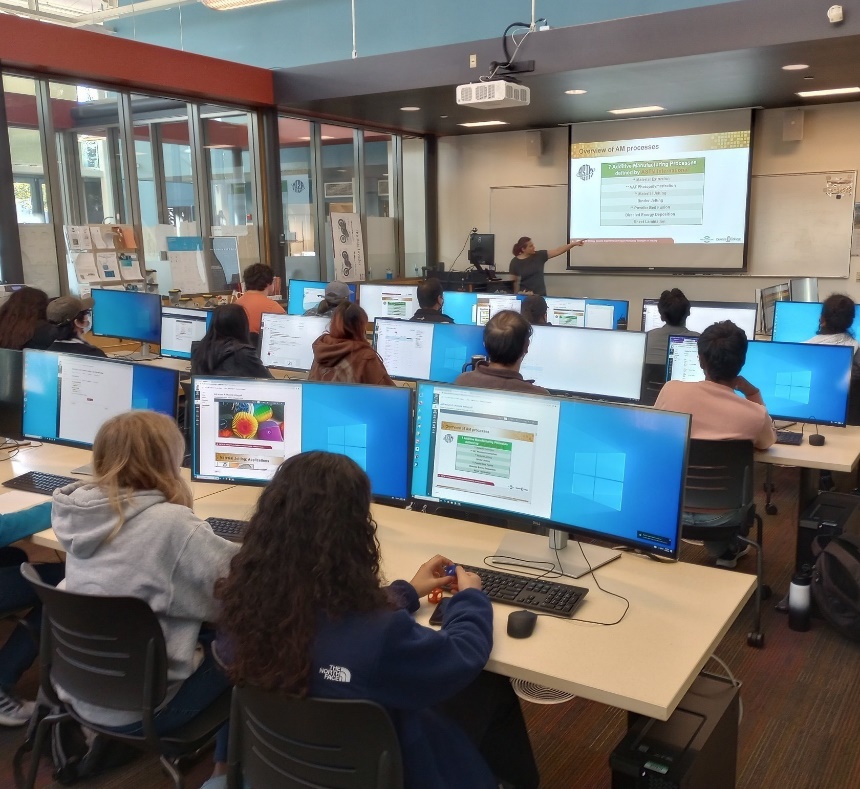 DMT 53
Course Description – Winter 2024

The objective of this course is to present a comprehensive overview of 3D Printing, spanning from fundamentals to applications and technology trends. Participants will learn the fundamentals of (AM) Additive Manufacturing/3D Printing of polymers, metals, composites, and biomaterials, and will realize how process capabilities (rate, cost, quality) are determined by the material characteristics, process parameters, and machine designs.
Engineering pathways in the Design & Manufacturing Technologies Department at De Anza College
DMT 53
Course Review – Winter 2024 
Recent high school student comment

“I also just wanted to thank you for being a great professor during the quarter. You and Max both did a wonderful job at instructing a fun and efficient course to get people familiar with additive manufacturing and I am very grateful to have been a part of it. I have learned a lot through DMT 53 (and also DMT 55), and will definitely retain this knowledge not only through the parts we've printed and created but also through the entire industry to which I have been newly exposed to. Thank you for being you, it was an awesome quarter.”
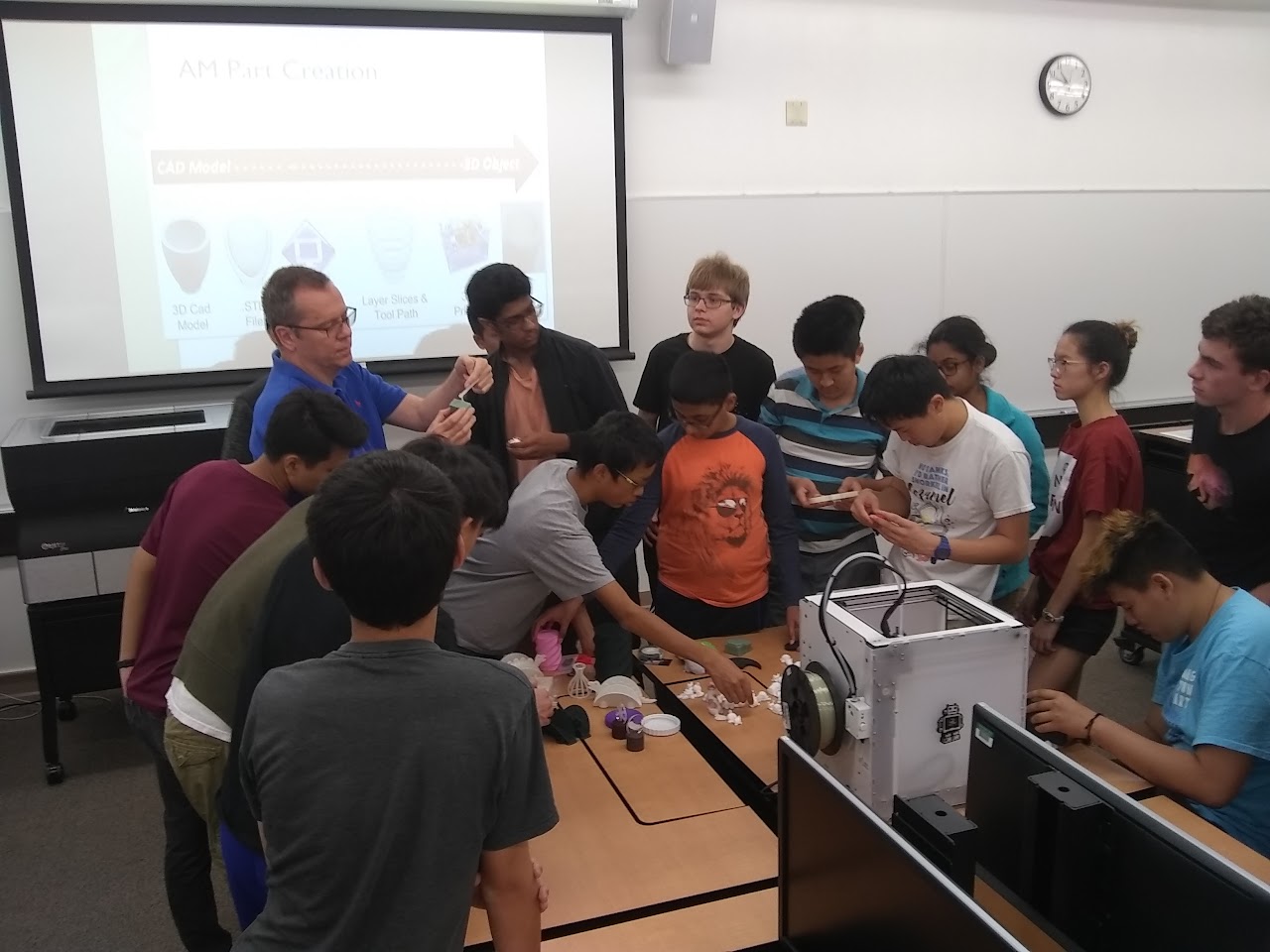 Class offerings in the Design and Manufacturing Technologies Department at De Anza College
CAD
Creo Parametric 
DMT 65,66,67,68
Pro/Engineer
SolidWoks
DMT 60,61,62,63
Siemens NX
Autodesk Inventor
GD&T
3D Printing “AM”
Intro to 3D Printing
DMT 53
Beginning Design
DMT 54
AM Technician 
DfAM 
Design for Additive Mfg
www.deanza.edu/dmt/
DMT Dept’ offers professional Engineering pathway skills
CAD

CAD designers use specialized computer software to generate drawings, blueprints, plans, and other design documents for use across a wide variety of fields (mechanical design, architecture, construction, engineering, etc.

Design Your Future in CAD
3D Printing “AM”
Additive Manufacturing is rewriting the rules for how we design, build, and create in every major industry. From consumer product and industrial design, automotive, medical to Aerospace industries, the landscape is changing fast and we are here to train the future workforce.
www.deanza.edu/dmt/
Local companies that use CAD to design products
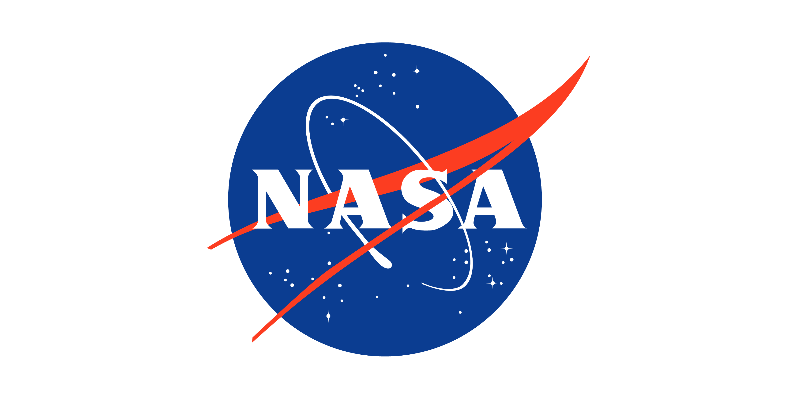 CAD at De Anza College

Creo Parametric
Autodesk Inventor  
SolidWorks
Siemens NX
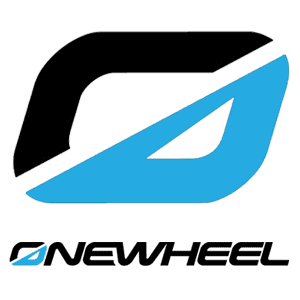 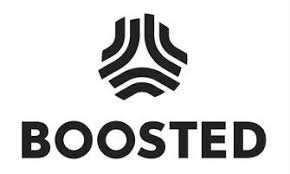 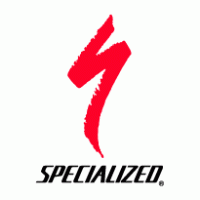 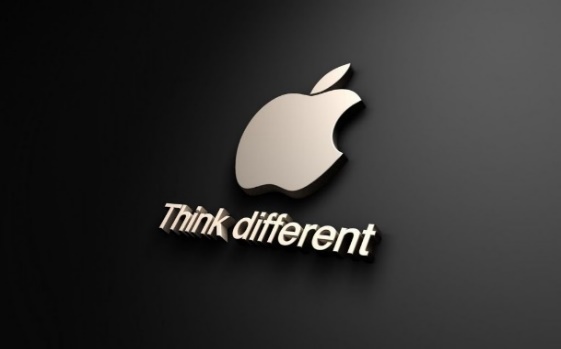 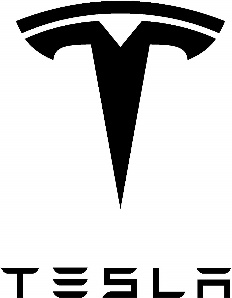 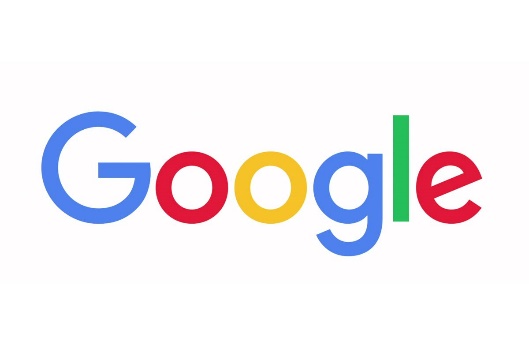 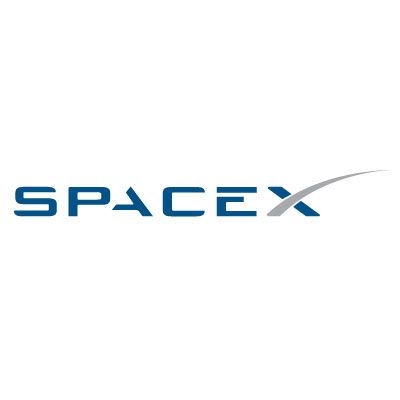 Current Internships, Industry & career connections
Internships & Partners
Sandia National Laboratories
Lam Research
NextFlex
SME Silicon Valley Chapter 98
Society of Manufacturing Engineers
Local Industry tours and networking
Resume & Career guidance
LinkedIn groups
CAD
CNC/CAM/MFG
3D Printing/AM
DMT Partners
HAAS
Siemens
Autodesk	
SME
www.deanza.edu/dmt/
Nearly every industries use CAD & Most use 3D Printing
https://youtu.be/xRo2fx0PJog                                                         https://youtu.be/A2d96-bCpvo 
https://jobs.gecareers.com/global/en/ge-additive-careers            https://www8.hp.com/us/en/printers/3d-printers.html
Nearly every industries uses CAD & Many use 3D Printing
https://youtu.be/xRo2fx0PJog                                                         https://youtu.be/A2d96-bCpvo 
https://jobs.gecareers.com/global/en/ge-additive-careers            https://www8.hp.com/us/en/printers/3d-printers.html
Why and When to use AM: Where does it fit in?
Subtractive
(e.g. Machining)
Formative
(e.g. Injection Molding)
Additive
(e.g. 3D Printing)
Injection
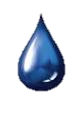 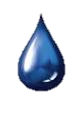 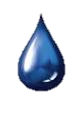 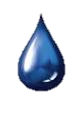 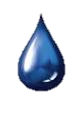 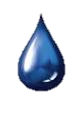 Support
Part 1
Part 2
Support
Support
Printed Material
Cast
Complexity limited by tooling and assembly steps 
High initial investment for tooling
Material waste
Strong, precise parts
Molding design & fabrication required = Even higher initial investment
Cast removal (post-processing)
Injection uniformity concerns
Near shape parts
Quasi-single step process
Minimum material waste 
Near to final shape parts
Post-processing
Additive Manufacturing alone is NOT the solution. The key is to find how to use its strength, combined with other manufacturing techniques to get best/better parts
[Speaker Notes: Additive Manufacturing or Direct Digital Manufacturing]
De Anza College training technology for your success
Equipment Investment

HP Multi Jet Fusion 3D Printer
Stratasys F370 & Fortus 250
Creaform 3D Laser Scanner
3D Systems Figure 4 - DLP
Stratasys Objet30 Pro - PolyJet
Markforged Carbon fiber 3D Printer

You can make almost any form with 3D Printing
- Volume or mass is expensive but complexity is free
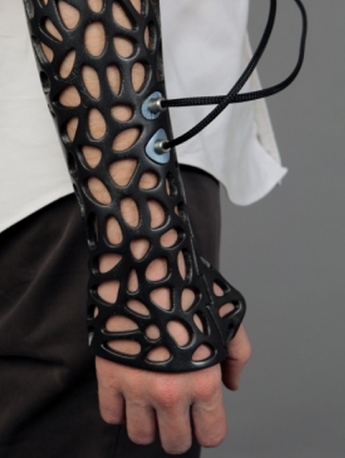 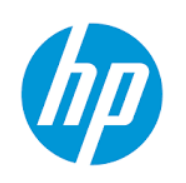 Universal aspects of all 3D printing
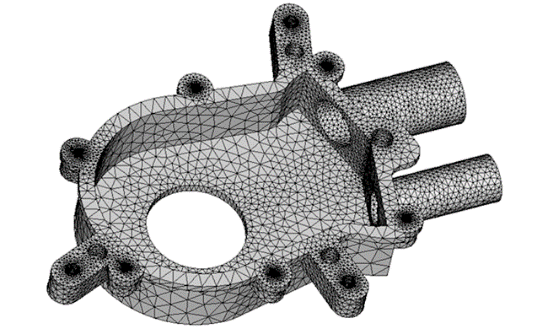 Prats are built Layer by Layer
3D Geometry is converted to 2D slices, then recompiled during printing
CAD to Print File
Software translates between your CAD geometry & 3D Printing process (slicing software) 
STL "stereolithography“ file
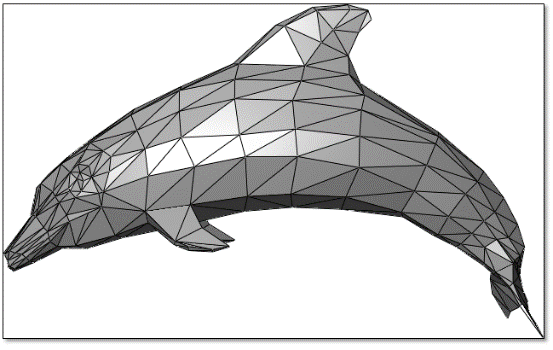 Basics of 3D Printing Technology
CAD to Print File, Typically STL or 3MF
Printing Process Mechanism (Pros & Cons)
FDM/FFF
SLS, MJF & DLMS
SLA & DLP
MJP - Material Jetting
Post Processing
Maintenance and Scalability
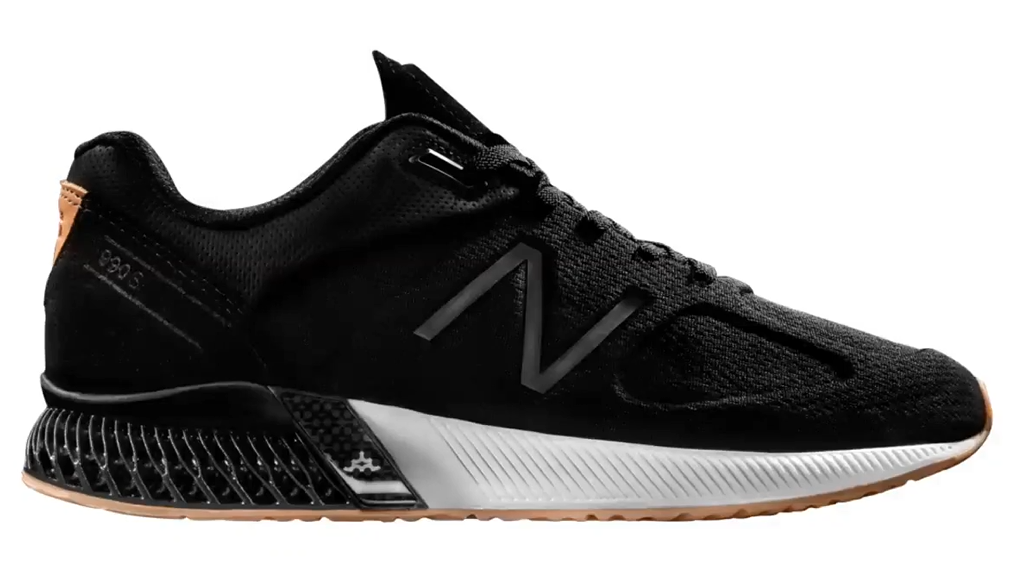 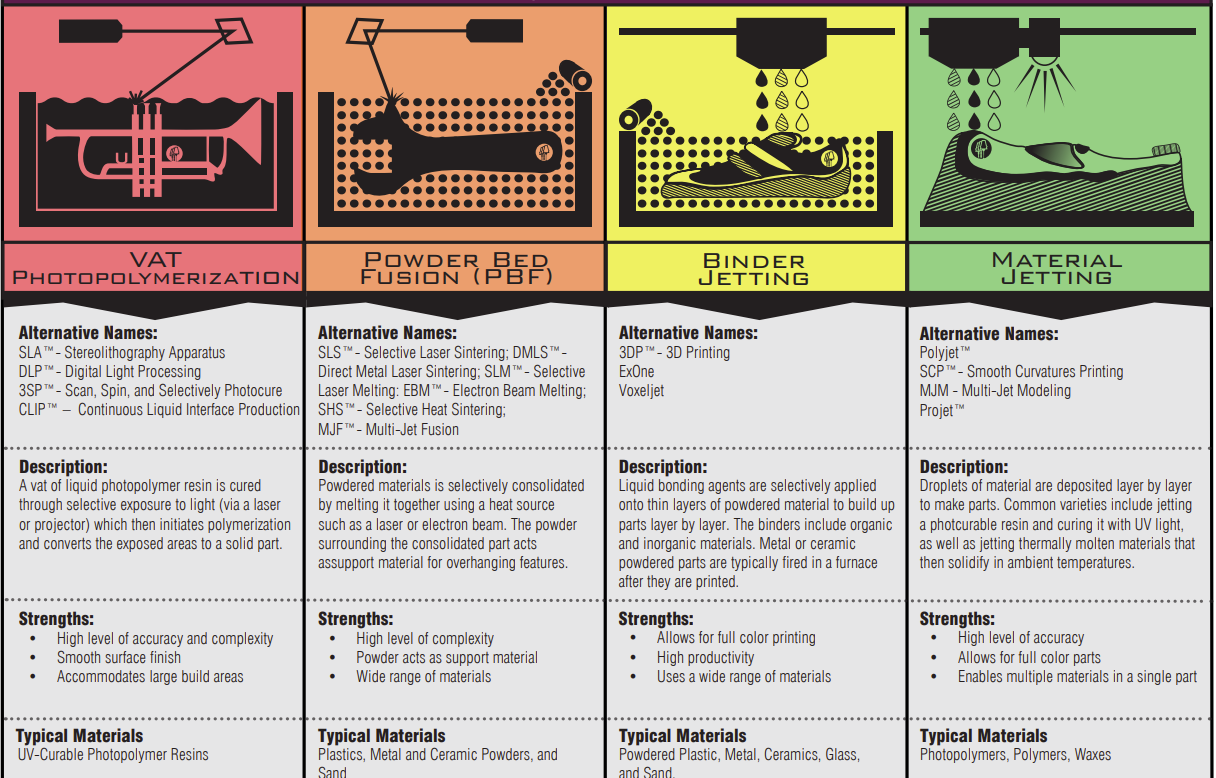 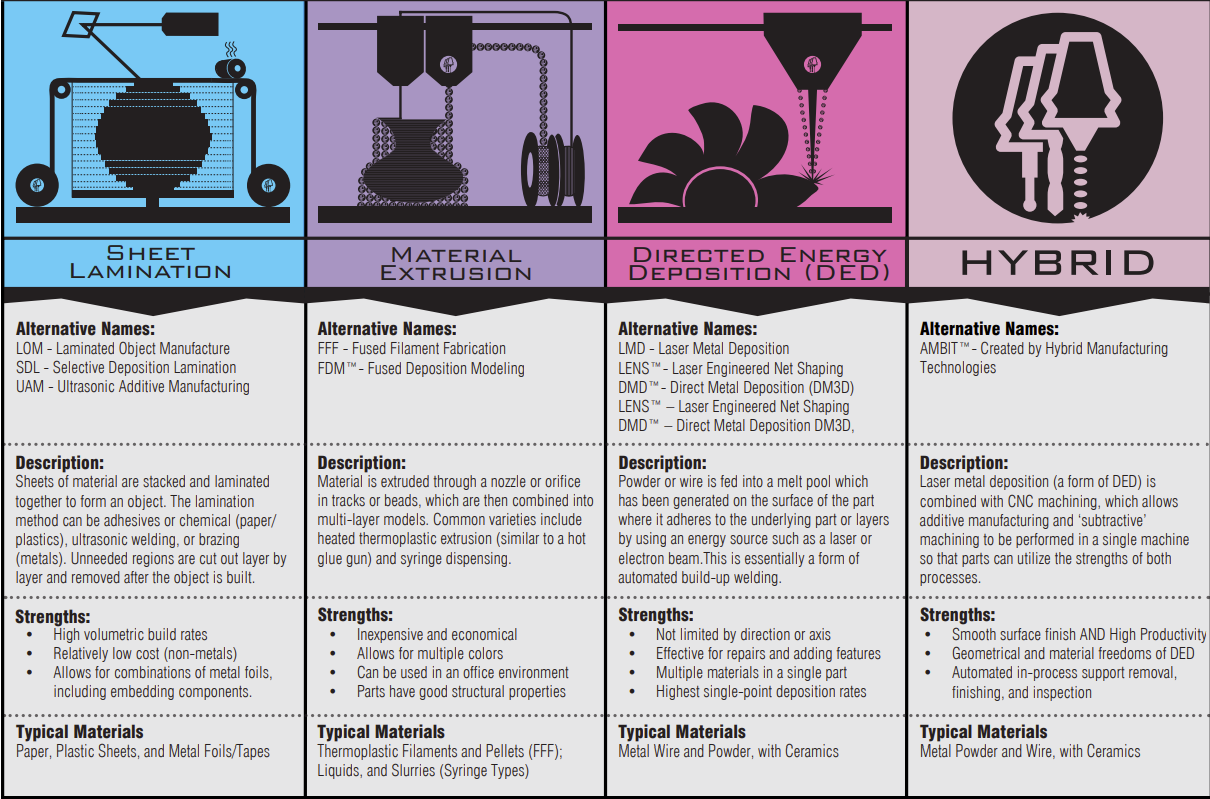 AM Technology Selection
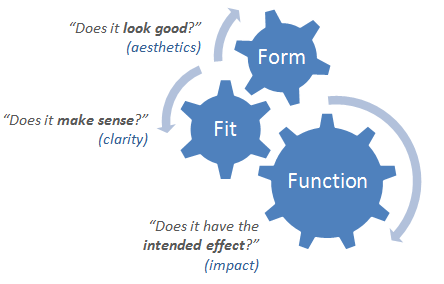 FORM
Weight, size, visual appearance / aesthetic choices 
 Can printing technology reach required resolution?
 Does the printing technology offer color?
FIT
Does the part connect, join, or fit?
   Can the printing technology meet tolerances?
   Can part fit into the available printer(s)?
FUNCTION
Does the part perform its stated purpose 
        effectively and reliably?
  Can printed material support the function  
       (strength, weight, texture, etc.)?
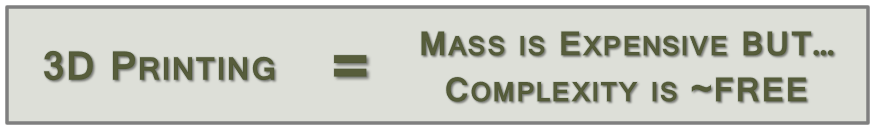 Resent Success story – A vision & passion for success
Dane Jones:  https://www.daneerikjones.com/ 
Chemical Engineering student turned Designer, now works in AM Hardware industry
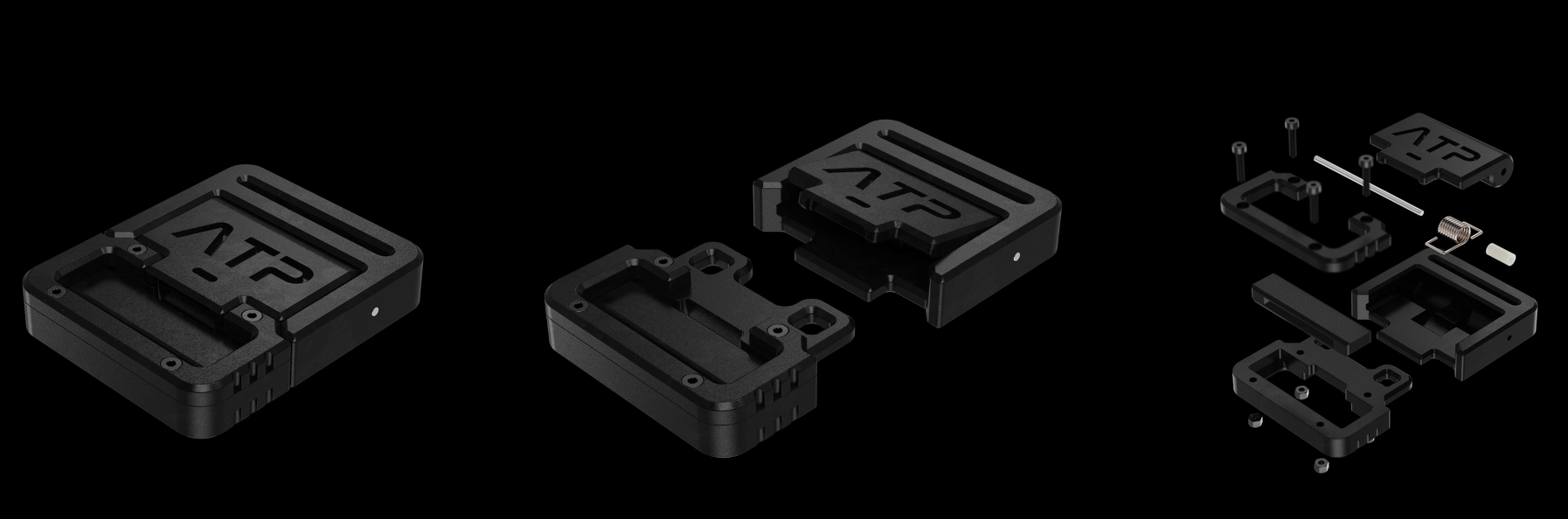 Overview of 3D Printing/Additive Manufacturing processes
VAT Photopoly-merization
Material Extrusion
Powder Bed Fusion
Binder Jetting
Material Jetting
Sheet Lamination
Directed Energy Deposition
ASTM Category



PROCESS

MATERIALS

TERMS & BRANDED PROCESS
3D object grown line by line, layer by layer from molten filaments
3D object grown from layers of selectively molten powder using energy beam
3D object grown from layers of bonded powder using selective adhesive jetting
3D object grown layer by layer by selectively jetting UV curable resins
3D object grown by bonding selectively cut laminate sheets
3D object grown by melting material as it is being deposited
3D object grown layer by layer  from a VAT of liquid UV curable resins
POWDERS
Sand
Metal
Ceramics
Plaster/Plastics
ABS/PLA/PA12/PC
Fiber-infused, Metal-infused  filaments
POWDERS
Nylons, PEEK, TPU
Metals
UV cured resins (rubber-like, rigid, biocompatible, high temp)
Paper + adhesive
Metal + adhesive
POWDER & WIRE
Metals
Photopolymers
UV curable
Metal/Ceramic + polymers paste
MJF
LMD/
DMD
LENS
SLA
CJP
MJP
LOM
FDM/
FFF
SLS
EBAM
DLP
DMLS/
SLM
BJT
PJT
UAM
NPJ
SDL
SPJ
CLIP
EBM
LDT
AM Technologies
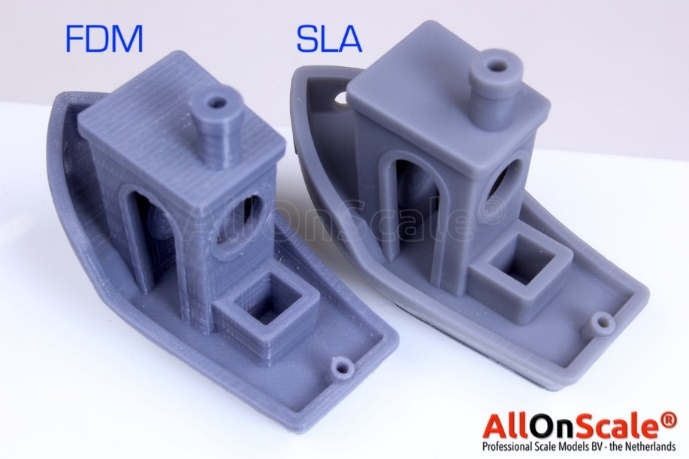 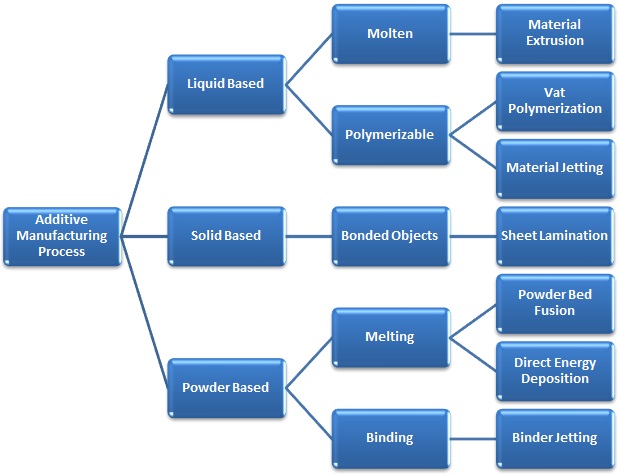 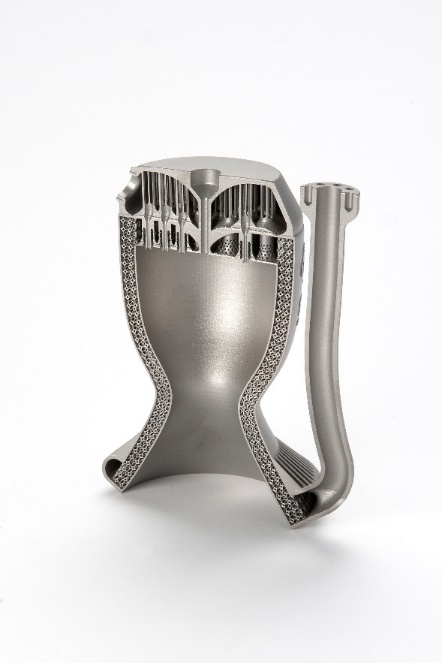 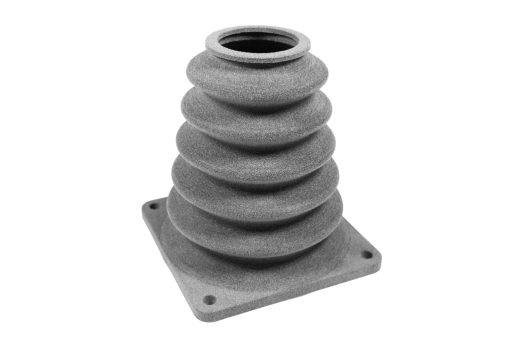 (or sintering)
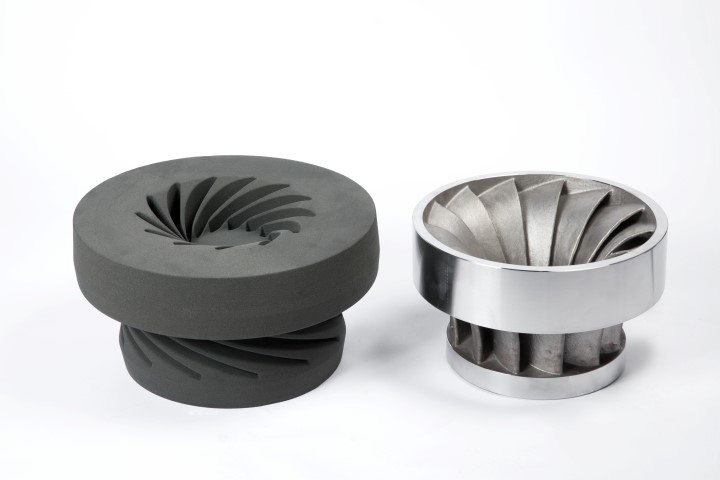 Slicing software
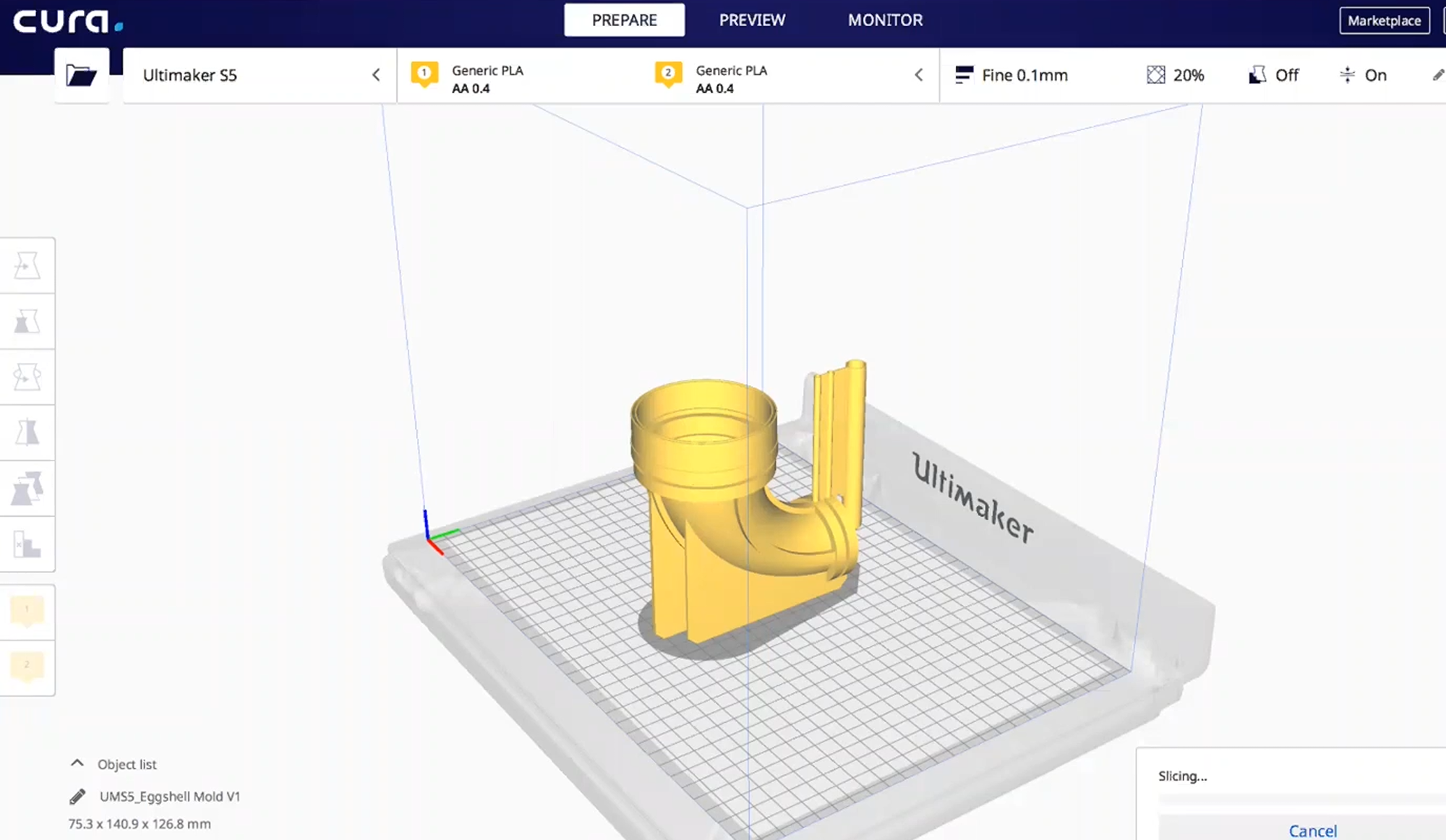 FDM slicing with support structure
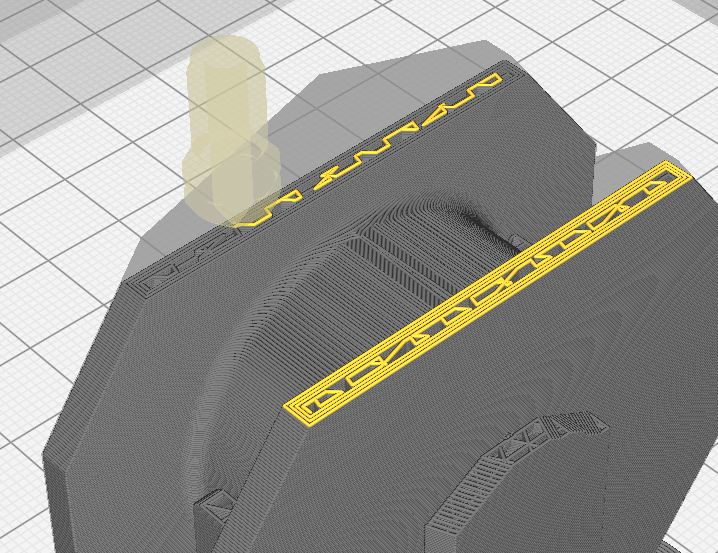 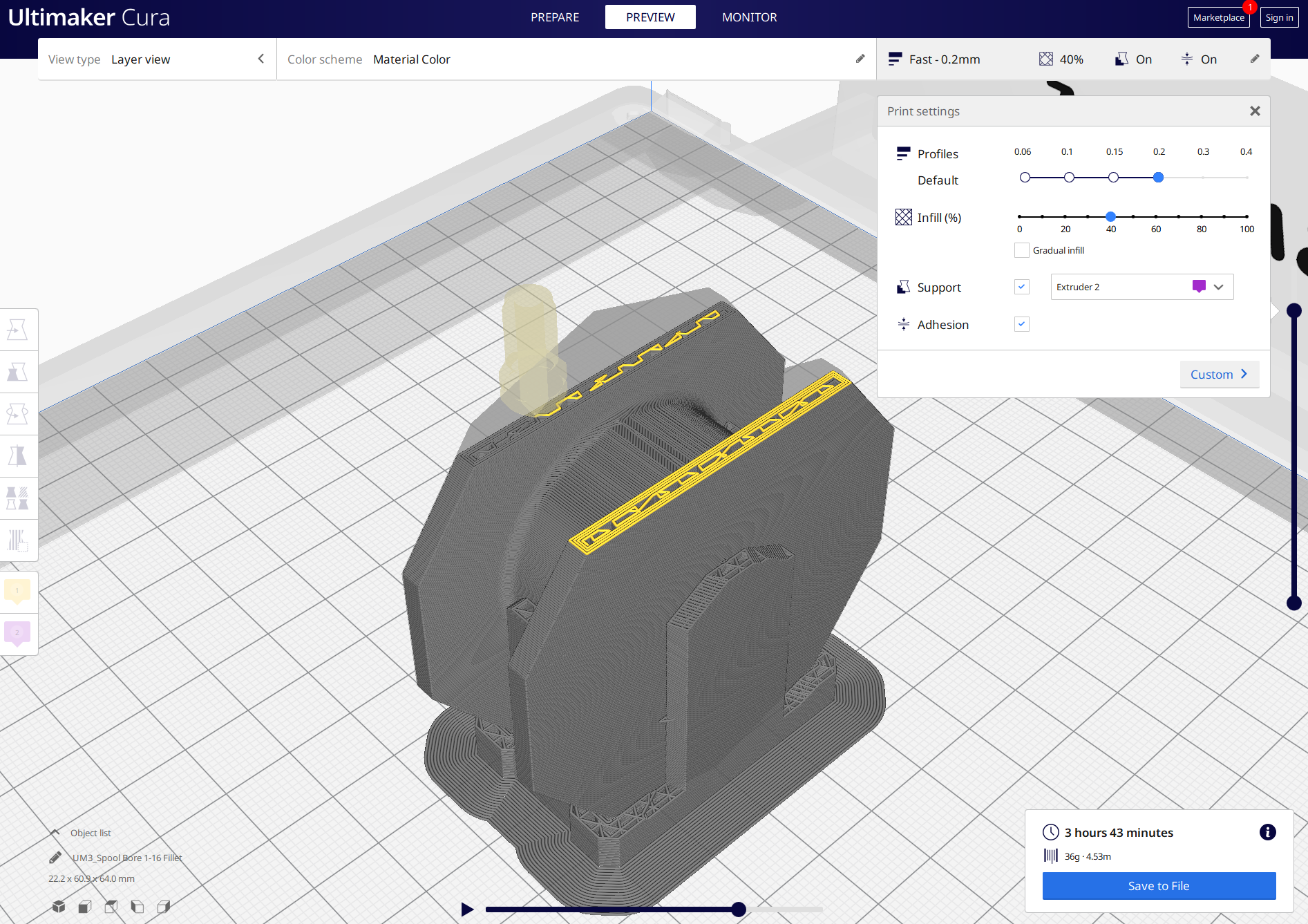 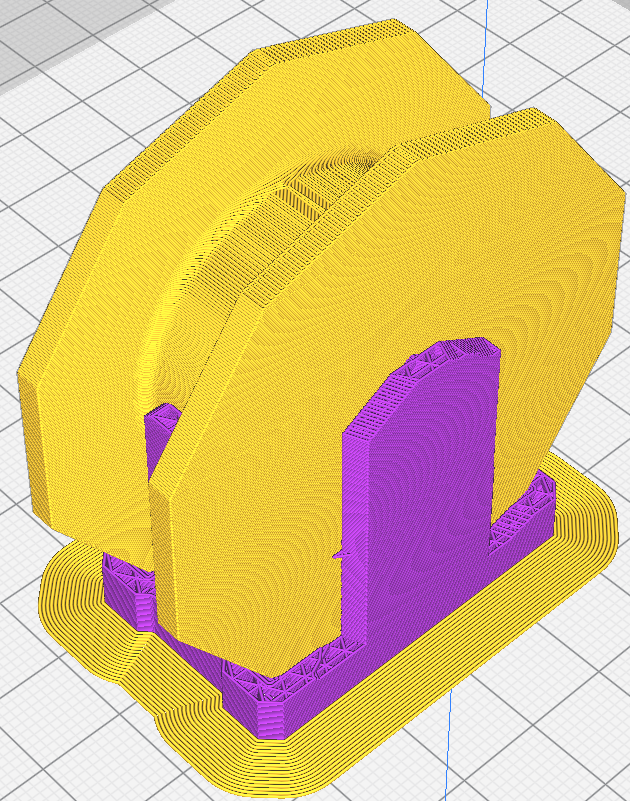 SLA & DLP slicing with support structure
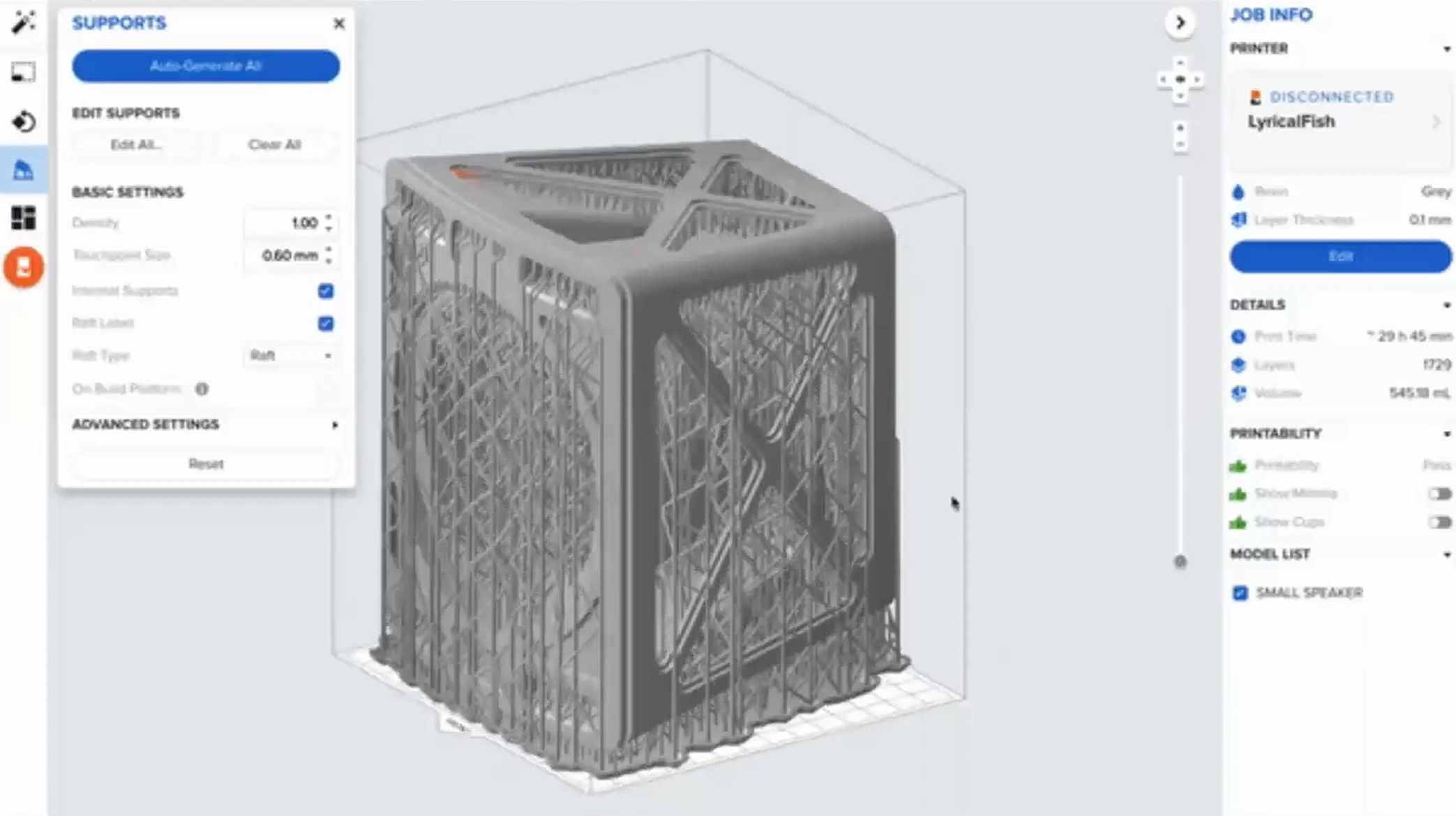 Considerations when picking print technology
Print Process Mechanism
How it Works
Advantages
Design considerations 
FDM / FFF 
Fused Deposition Modeling / Fused Filament Fabrication
Fused Deposition Modeling / Fused Filament FabricationFDM / FFF
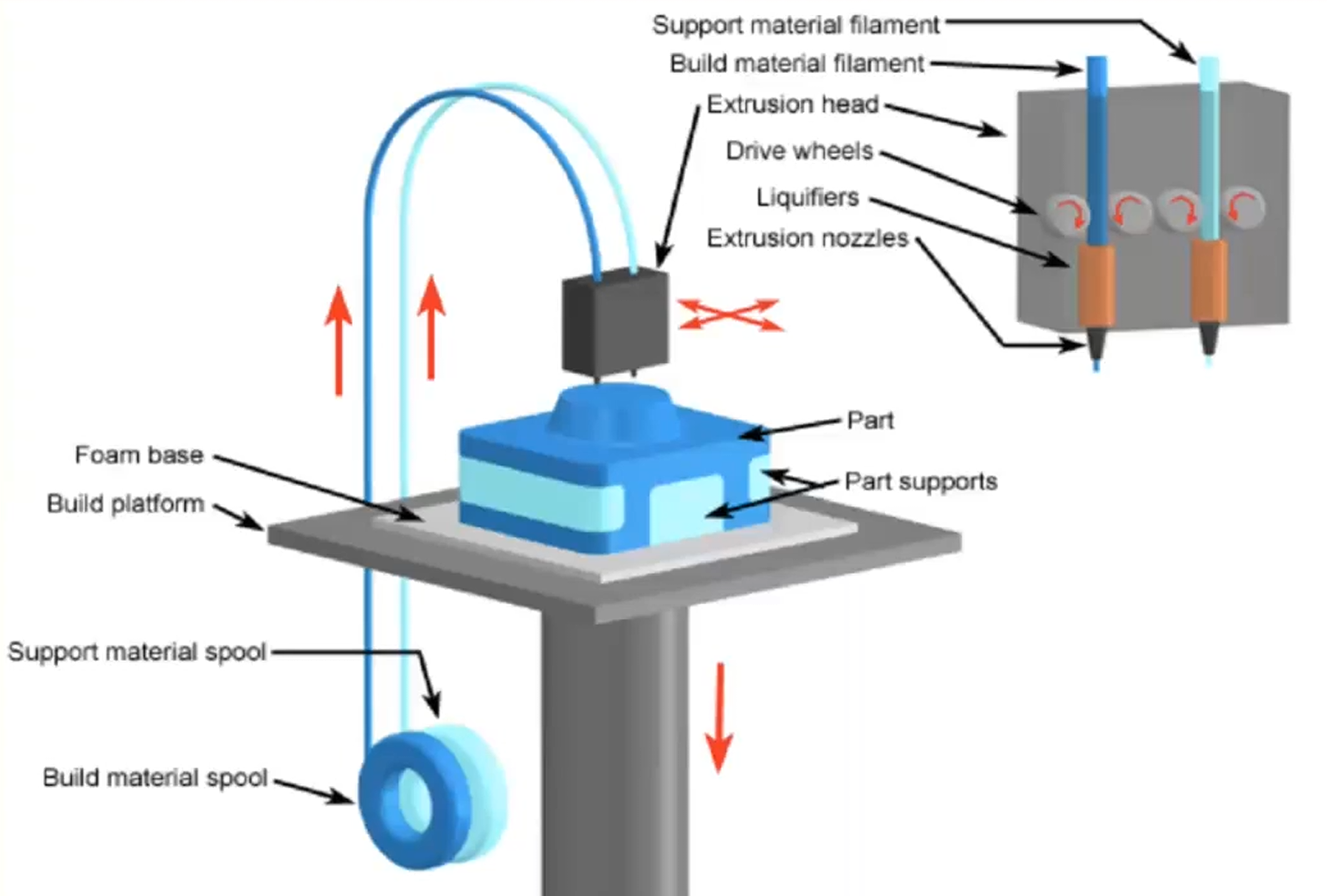 There are a wide range of thermoplastics for FDM PLA, PETG, ABS, PC, PEEK, etc.
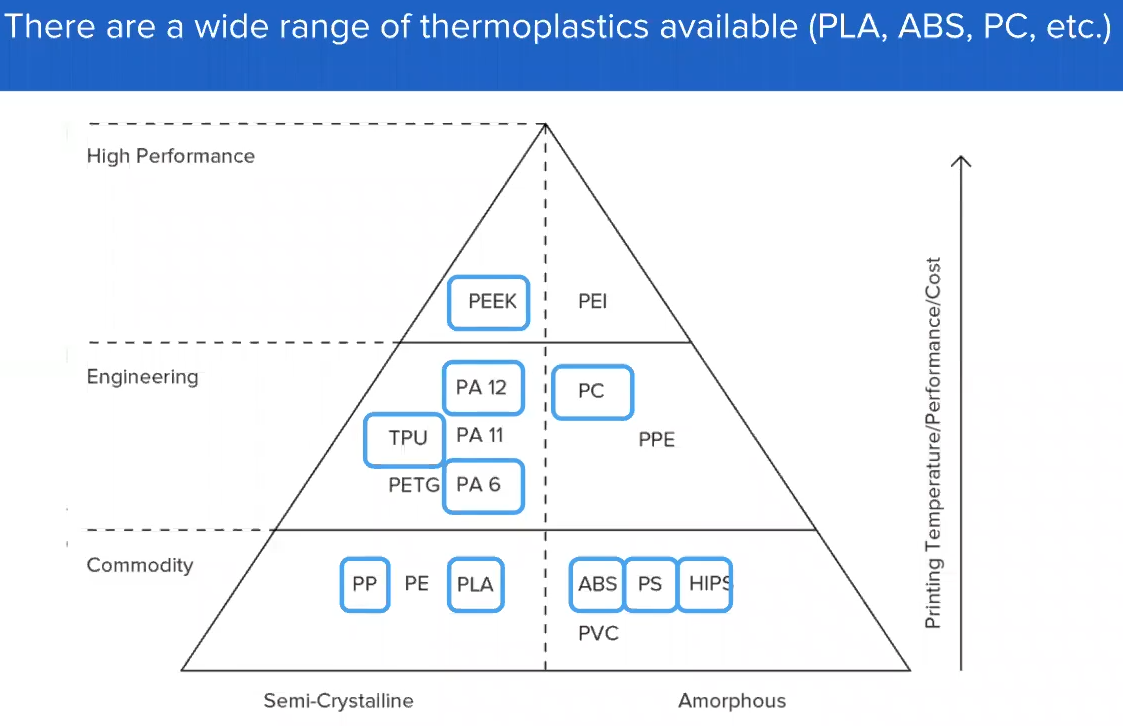 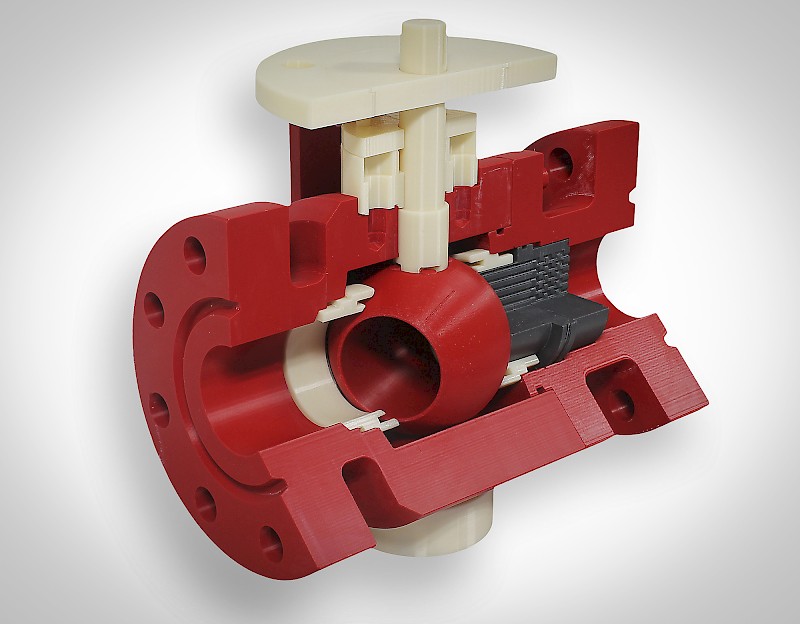 FDM typically capable of produces strong part – Engineering grade thermoplastics
FDM Print Often Requires Support Structures
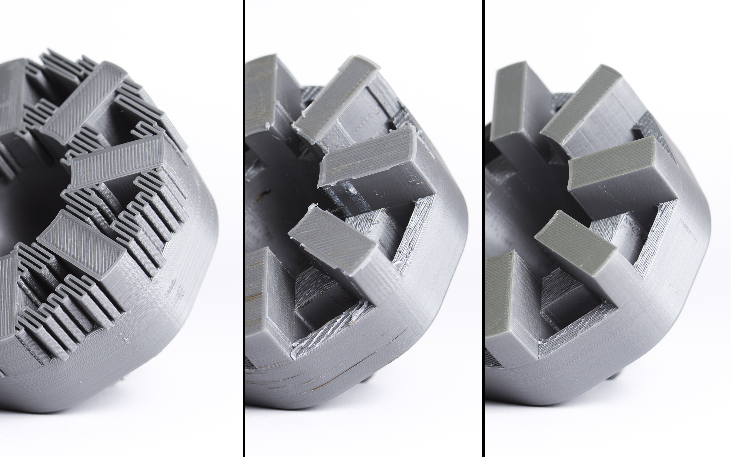 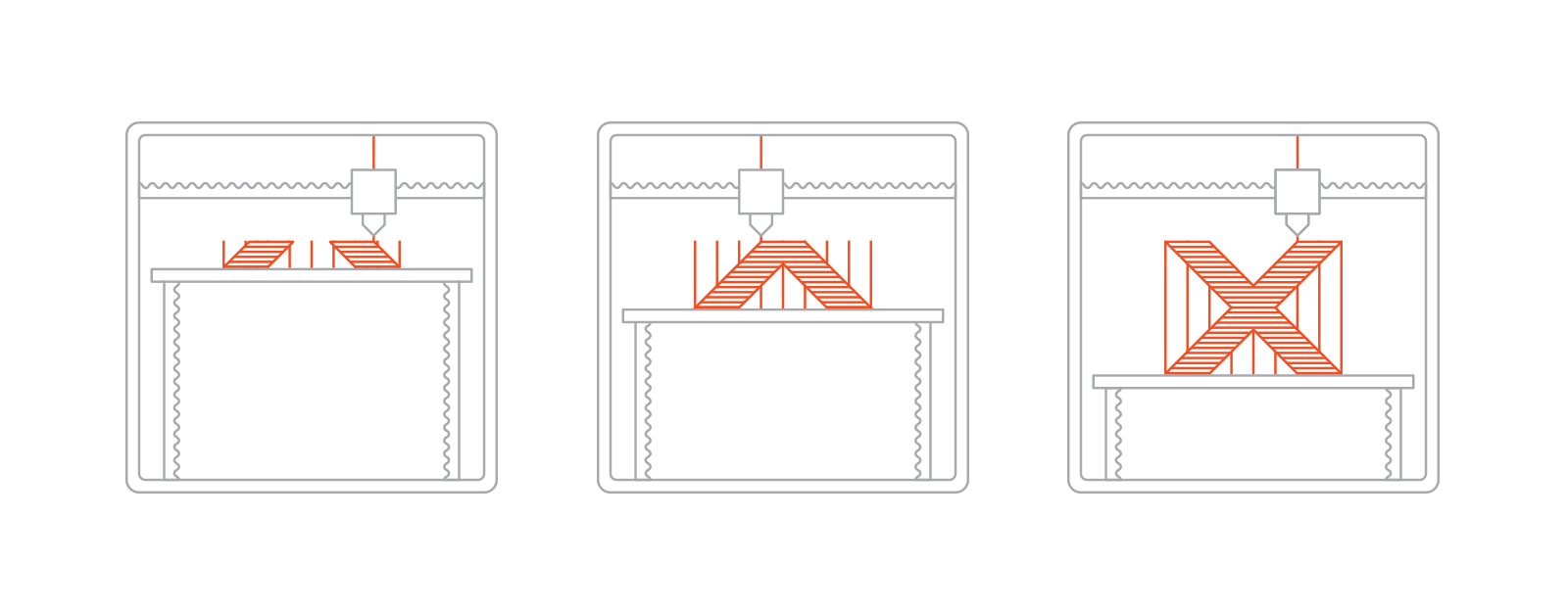 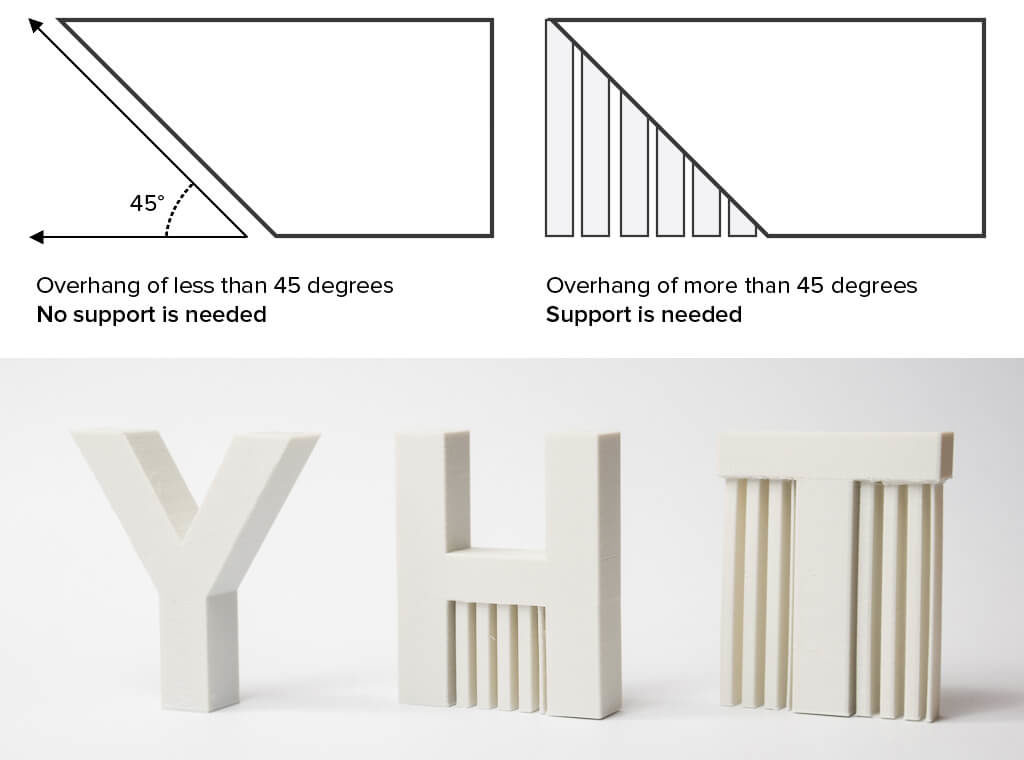 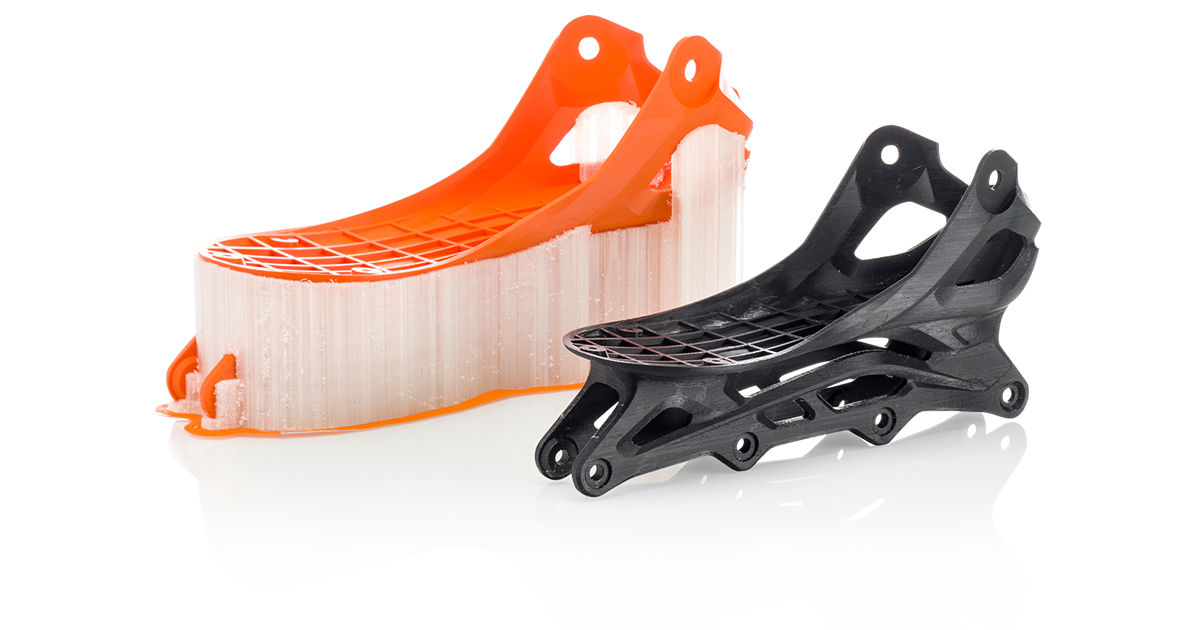 FDM is not solid like other processes “Infill & Shell Thickness”
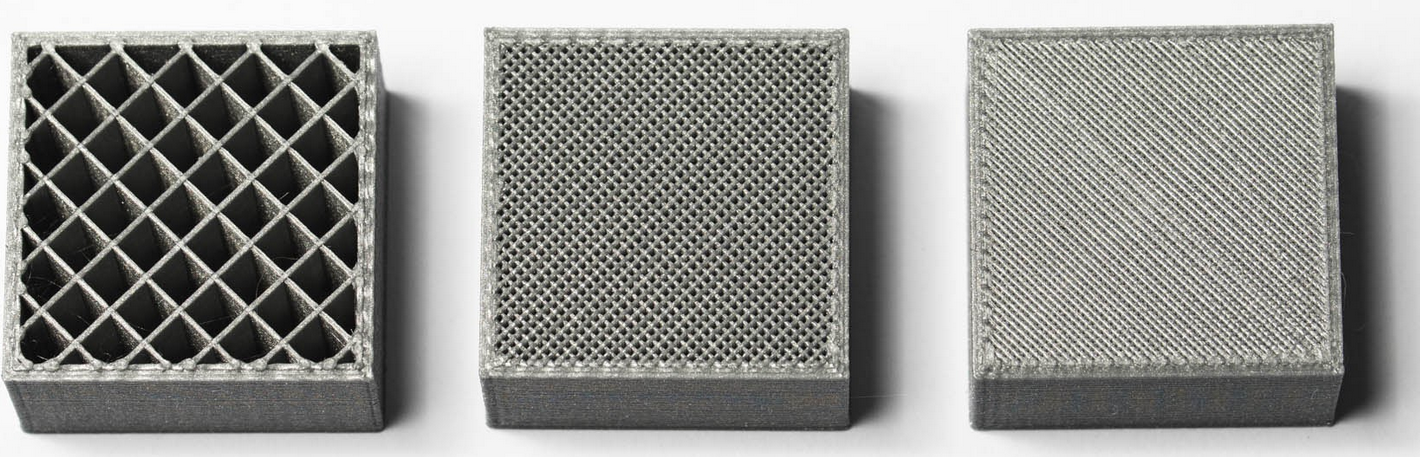 FDM parts are usually not printed solid to reduce the print time and save material. 
Instead, the outer perimeter is traced using several passes, called the shell, and 
the interior is filled with an internal, low-density structure, called the infill.
FDM/FFF: parts are anisotropic
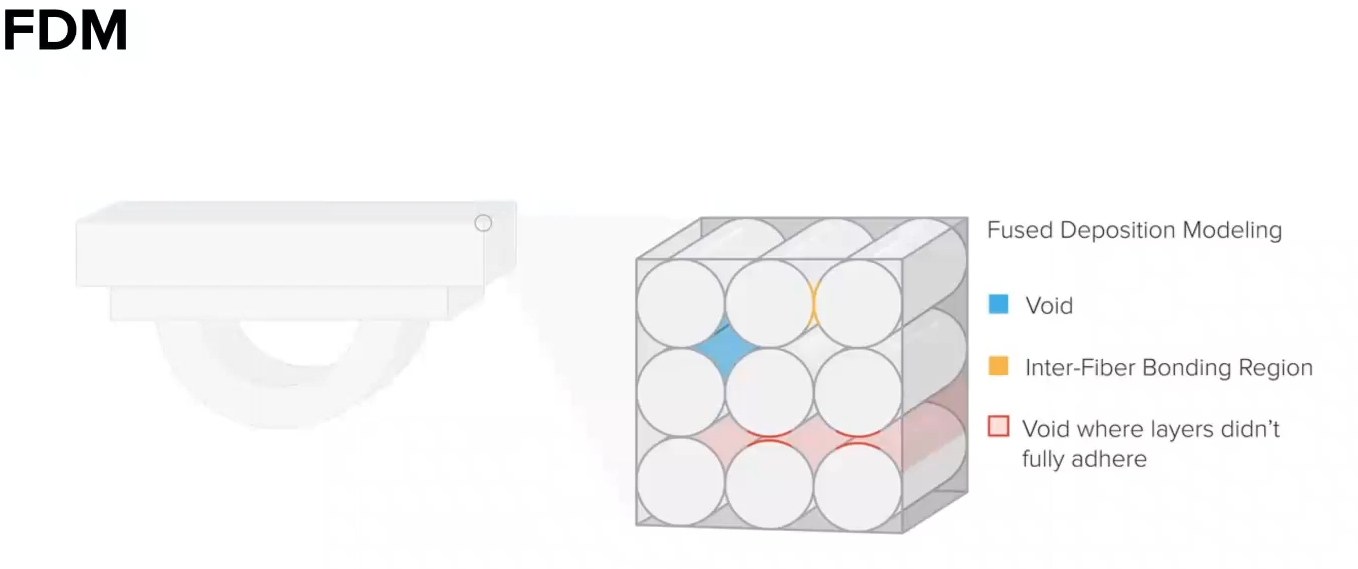 Design considerations for FDM: More significant layer lines compared to SLS, SLA, DLP
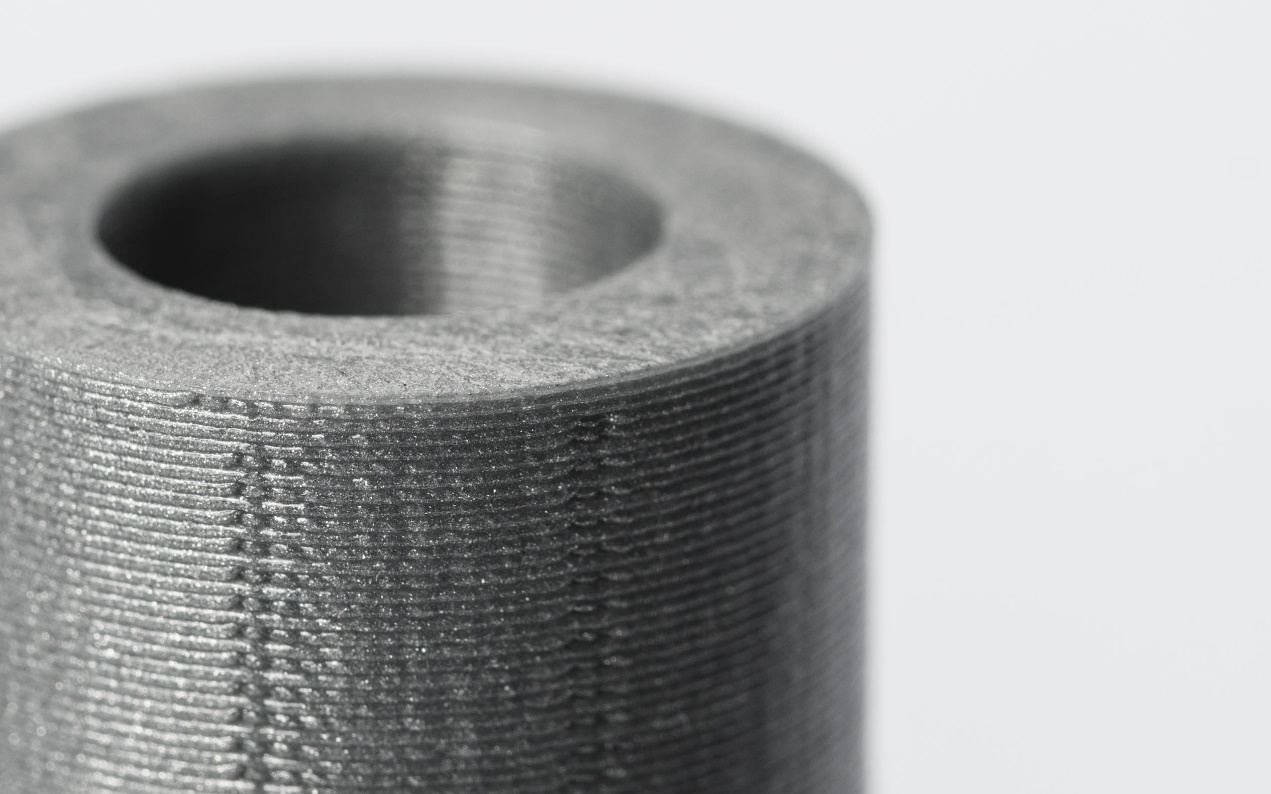 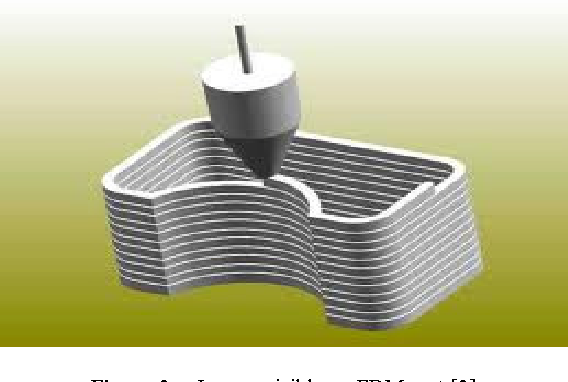 It may be difficult to produce parts with fine features, textures or very thin walls
FDM Parts are generally not watertight or airtight
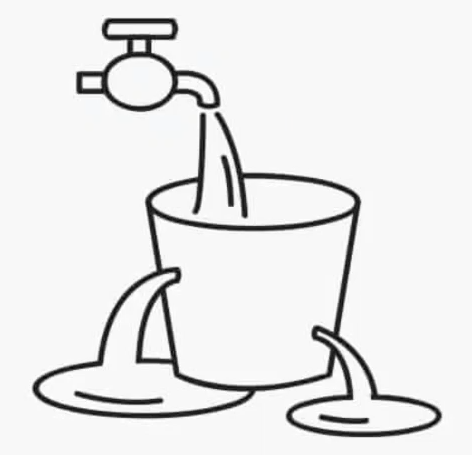 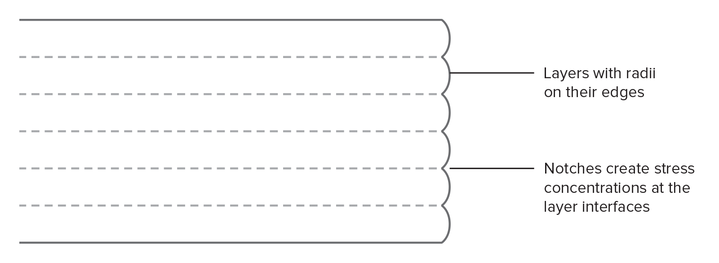 This issue can be mitigated with post processing but will add time and labor to part
SLS: Selective Laser Sintering
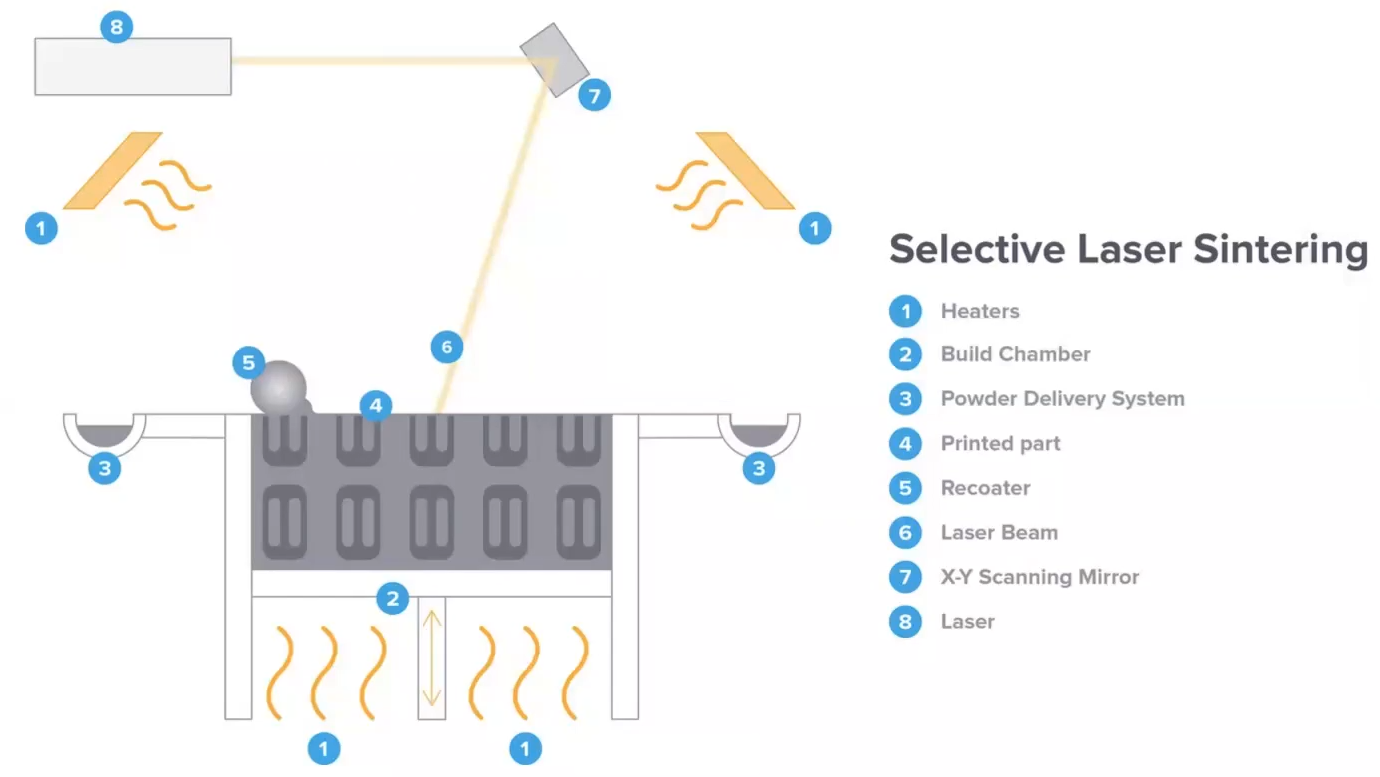 SLS has becoming more popular and does not require support structures
SLS: All part geometry's are functionally self-supporting
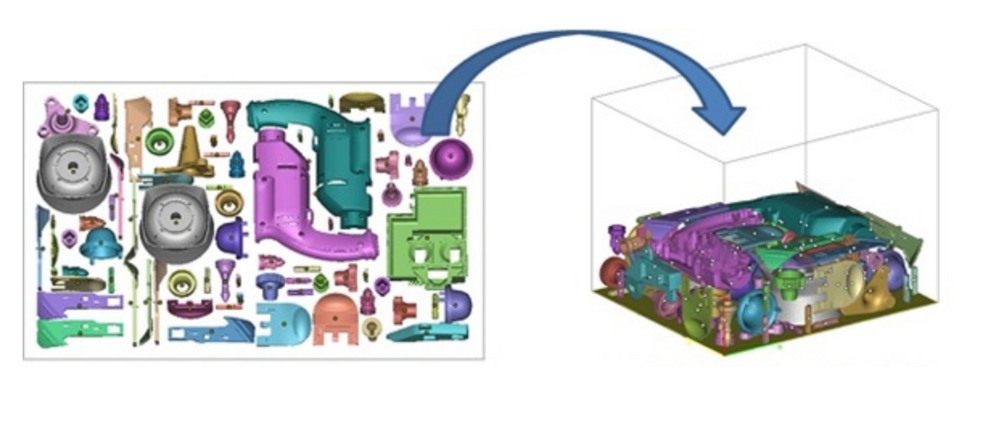 Unfused power supports parts during printing. Parts can also be nested on top of each other
3D Nesting in SLS powder bed fusion “cake”
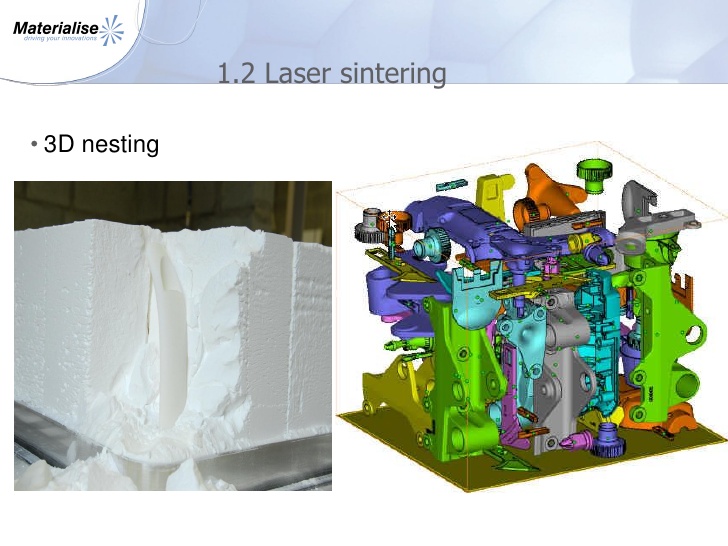 The unused Nylon power can be recycled for future prints
SLS: Nylon is ideal for a range of functional applications, from engineering consumer products to healthcare.
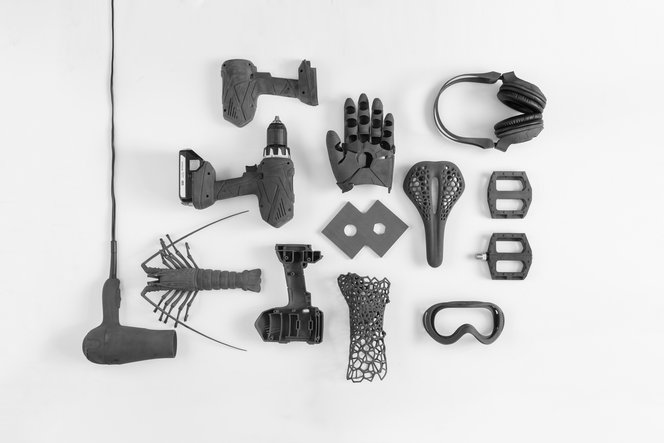 SLS 3D Printing Materials
The most common material for selective laser sintering is nylon, a popular engineering thermoplastic beloved for its lightweight, strong, and flexible properties. Nylon is stable against impact, chemicals, heat, UV light, water, and dirt, making it ideal for both rapid prototyping and production.
Design considerations of SLS, heat up and cool down time.
Warping may occur if insufficient cool down time 
Dusty post processing
Fewer material options than FDM
Very durable parts
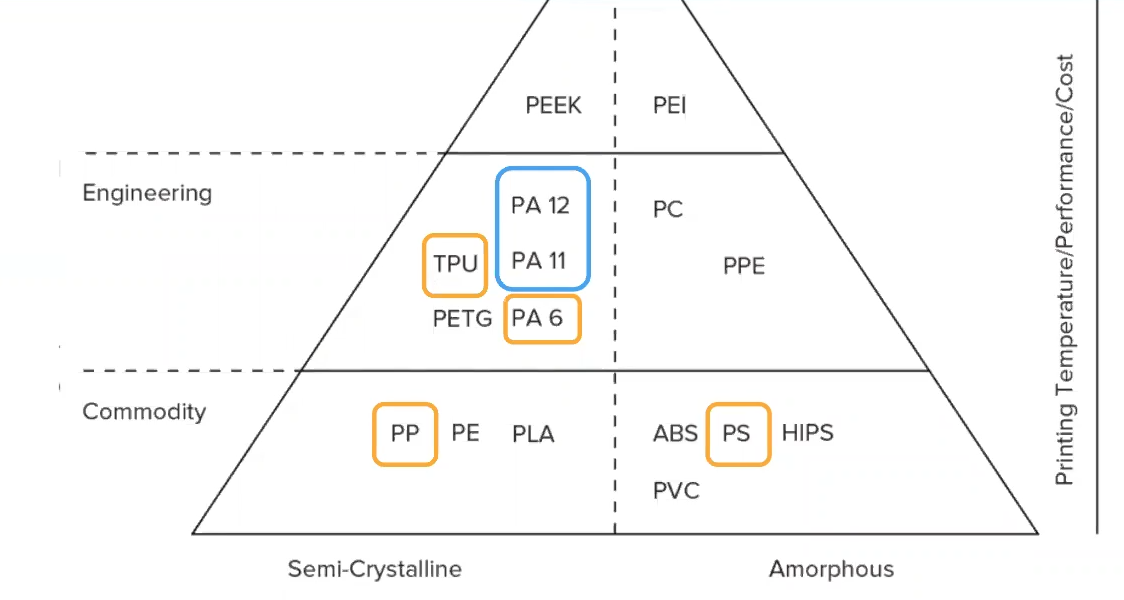 SLA & DLP
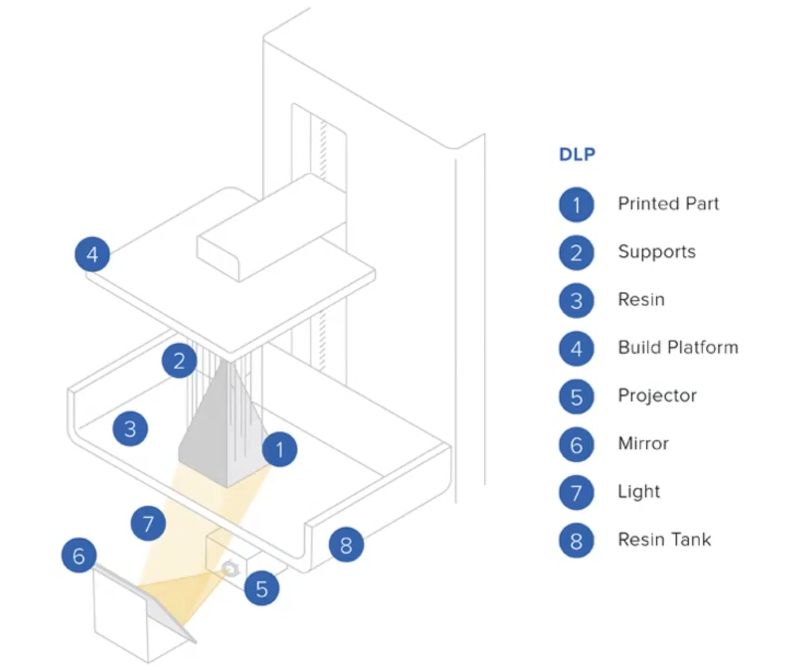 Photopolymers
DLP is much faster, uses LED projection
SLA finer resolution uses laser  
Watertight 
Post cure time
SLA
Very fine resolution 25 micron layers
Liquid Thermoset polymers
watertight parts
Supports are needed to keep build on plate
All layers must have some connections, no island or feathery features without support
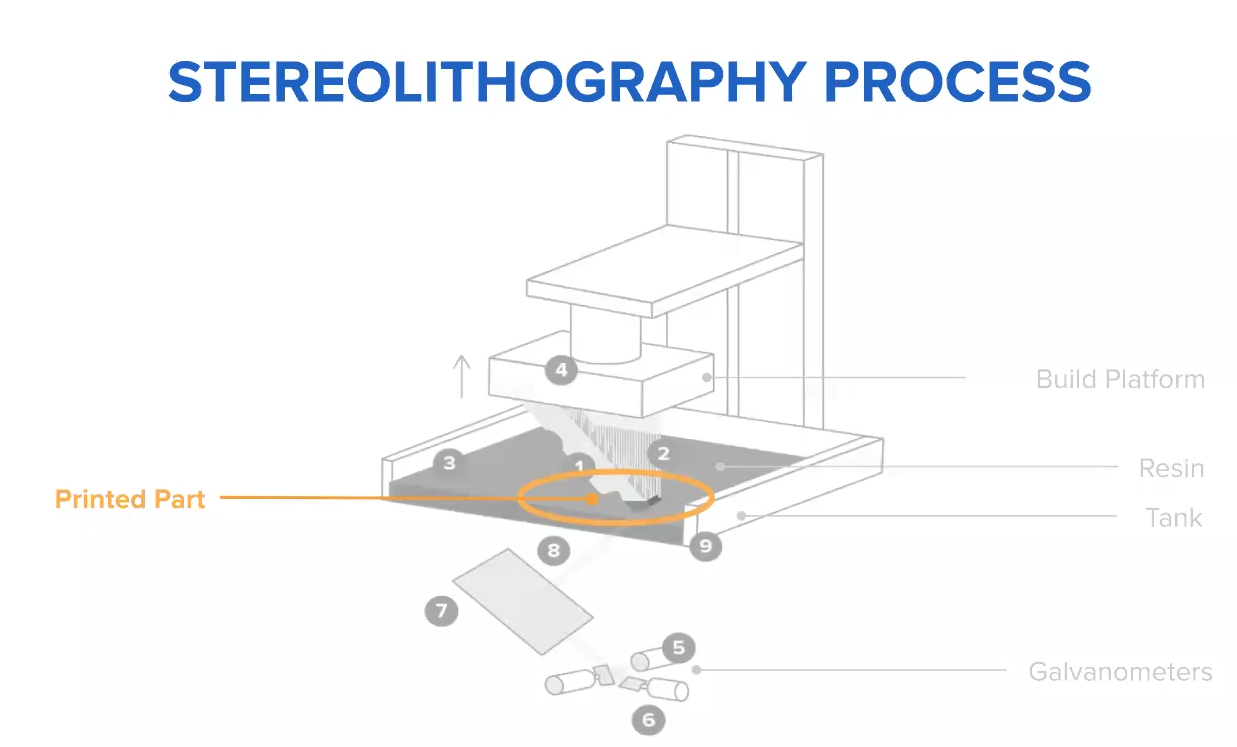 SLA – super fine resolution
Can produce highly detailed & translucent parts
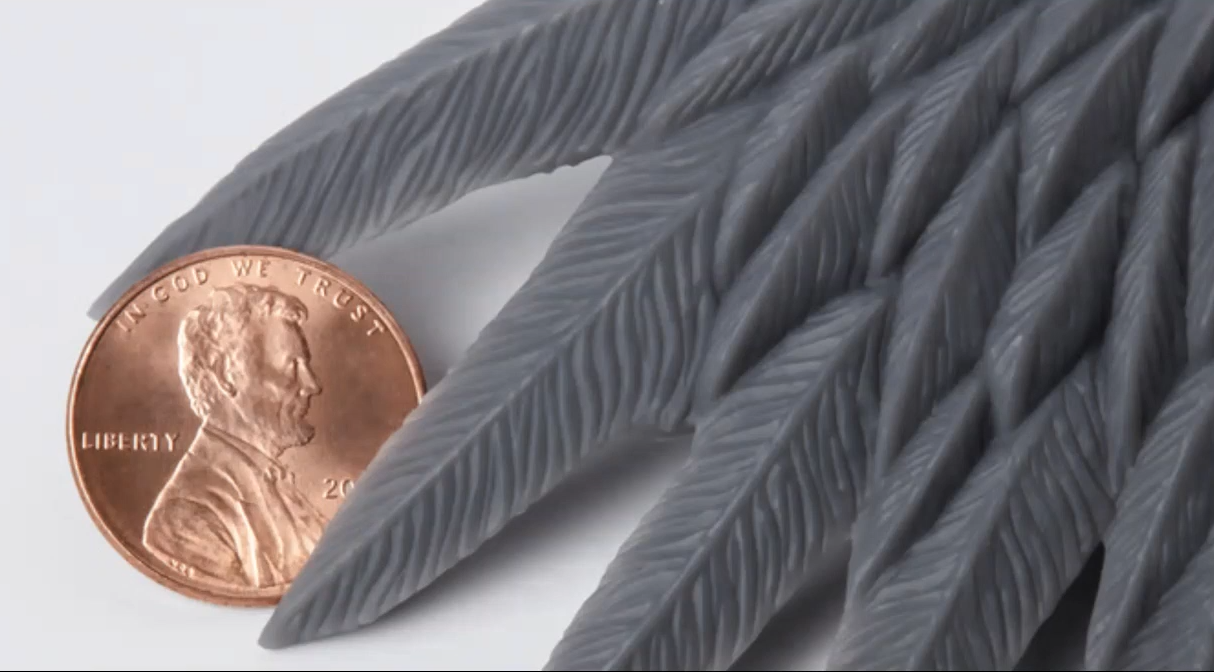 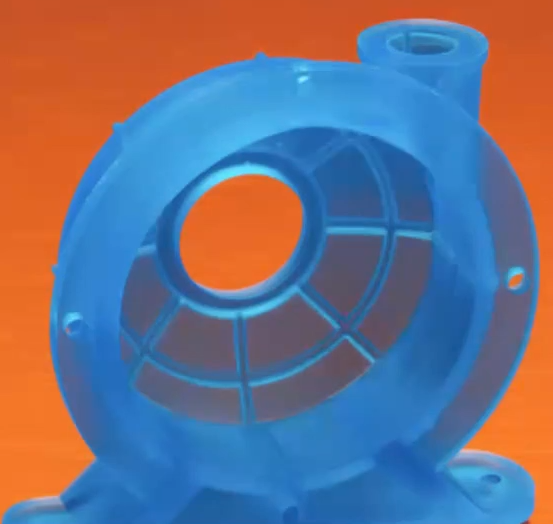 SLA parts are highly isotropic, watertight parts
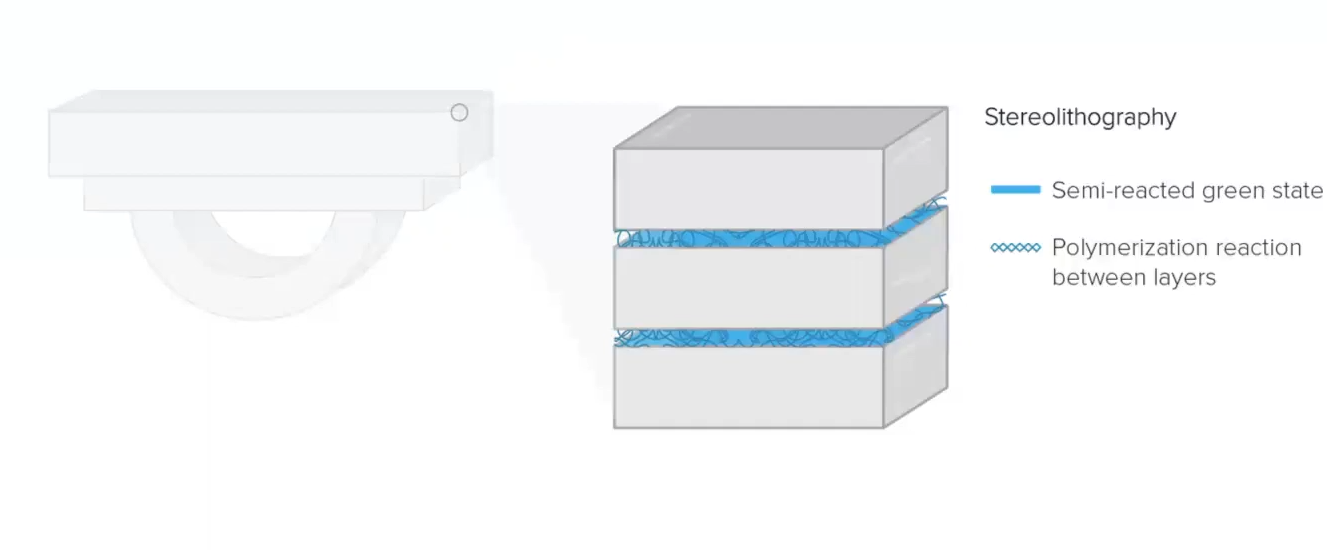 SLA Design considerations; print speed
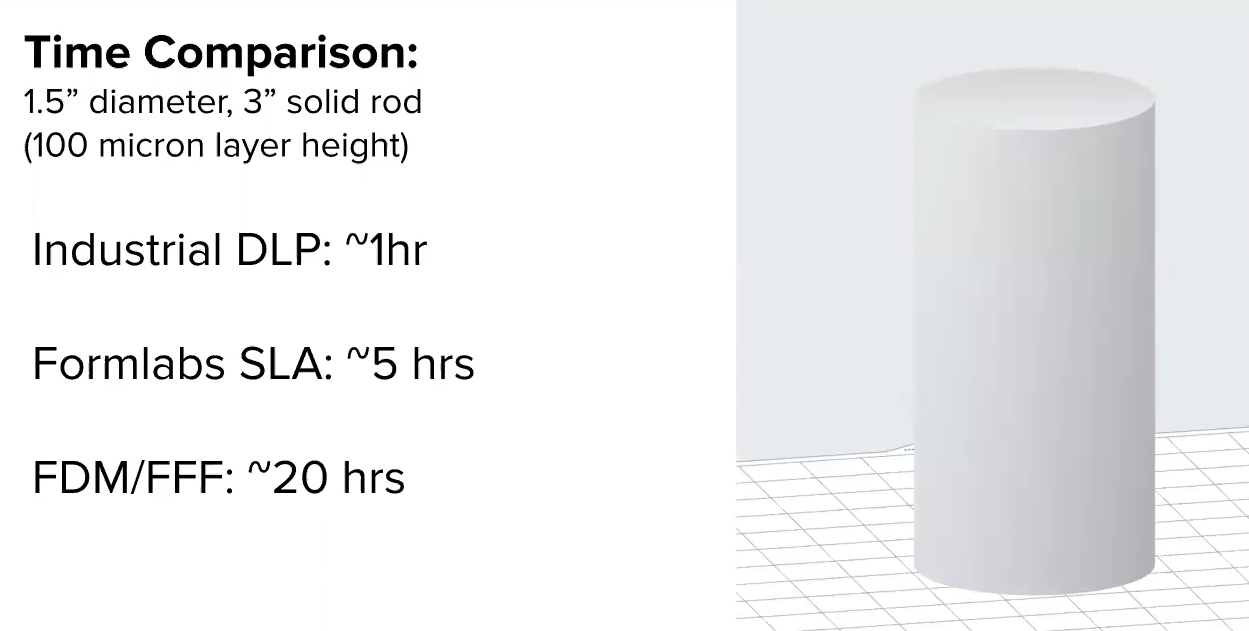 Print Speed comparison
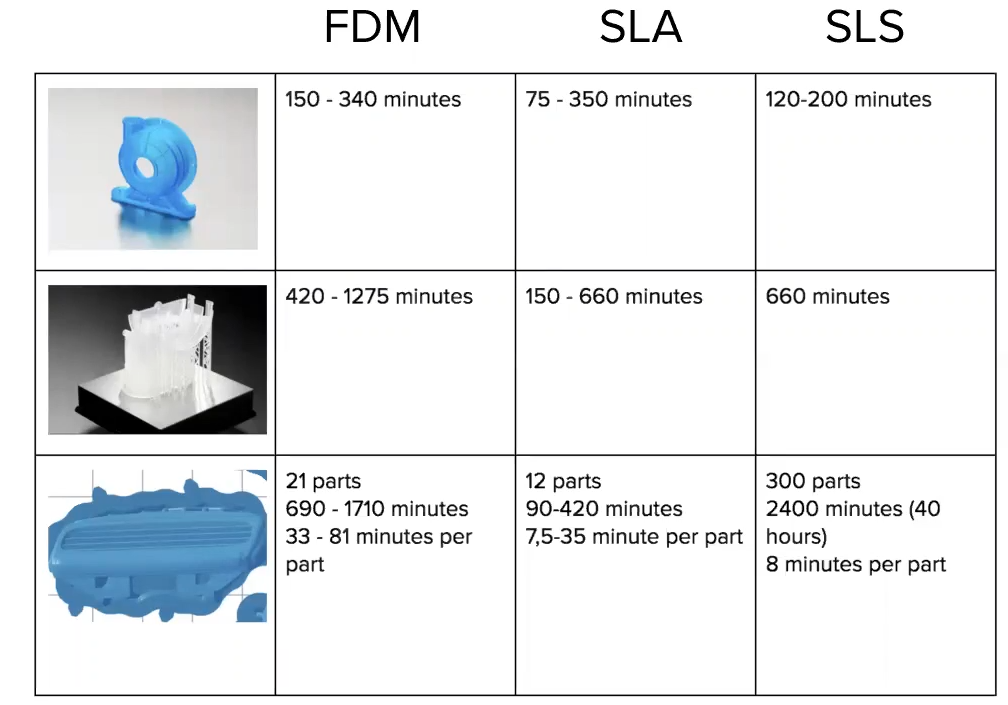 Post Processing considerations
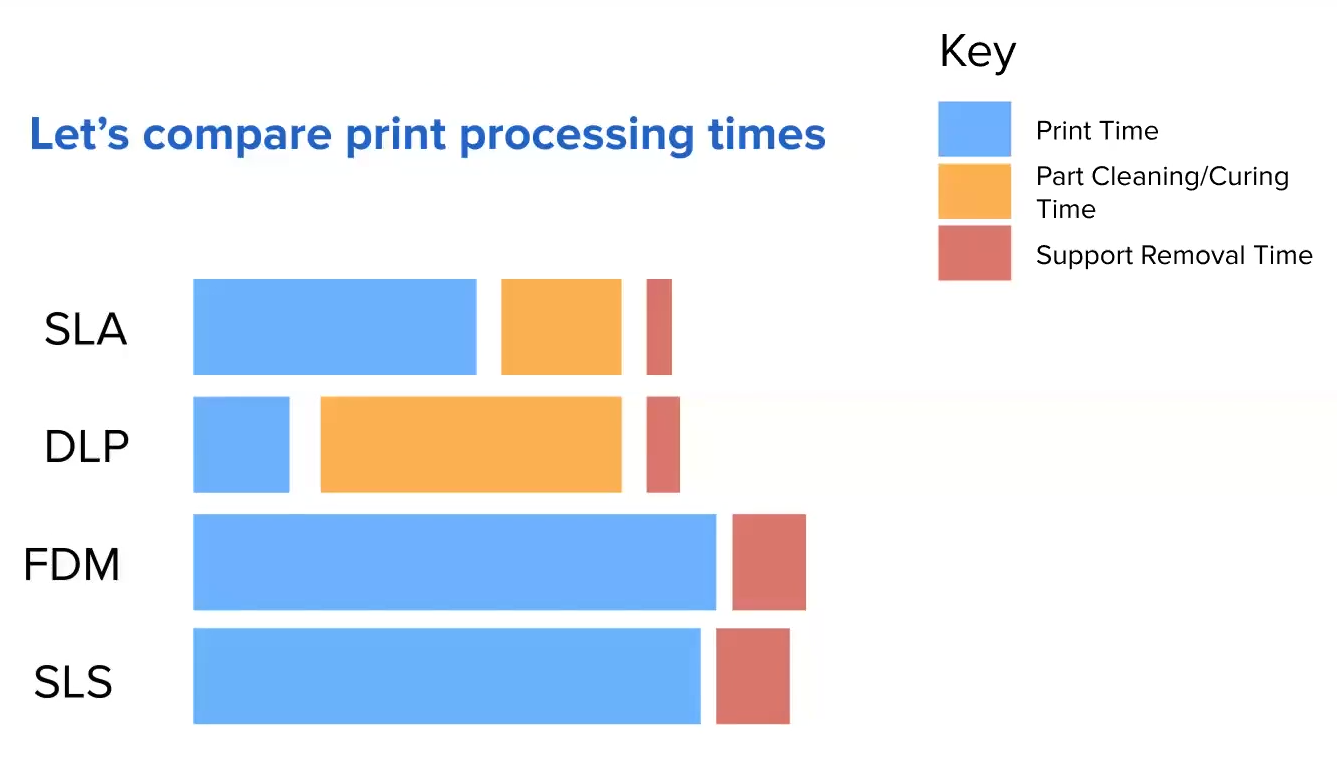 Support removal – FDM – dissolvable or break away
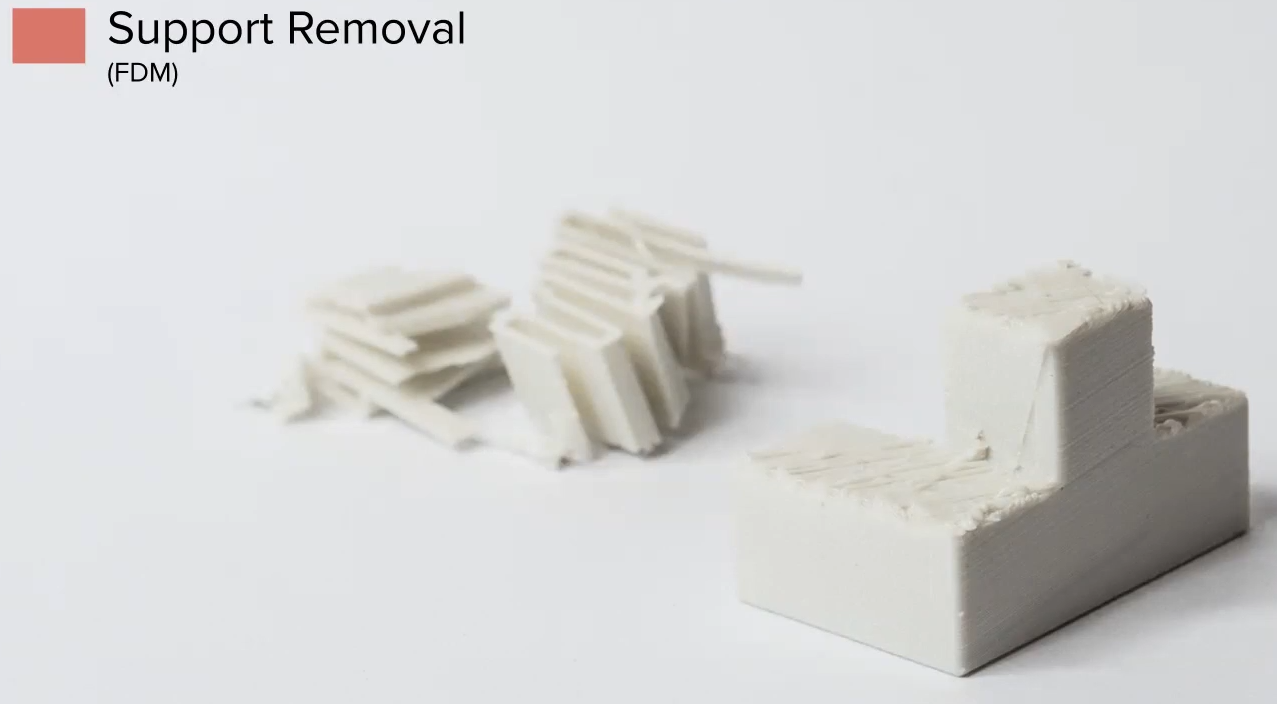 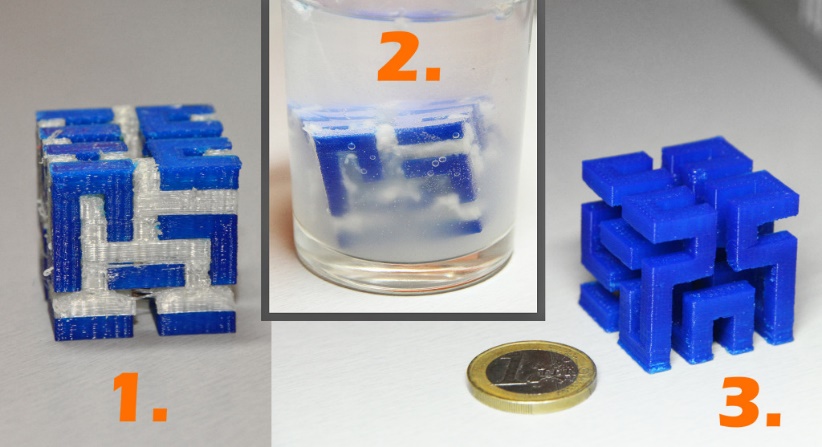 Support removal – SLA – break away
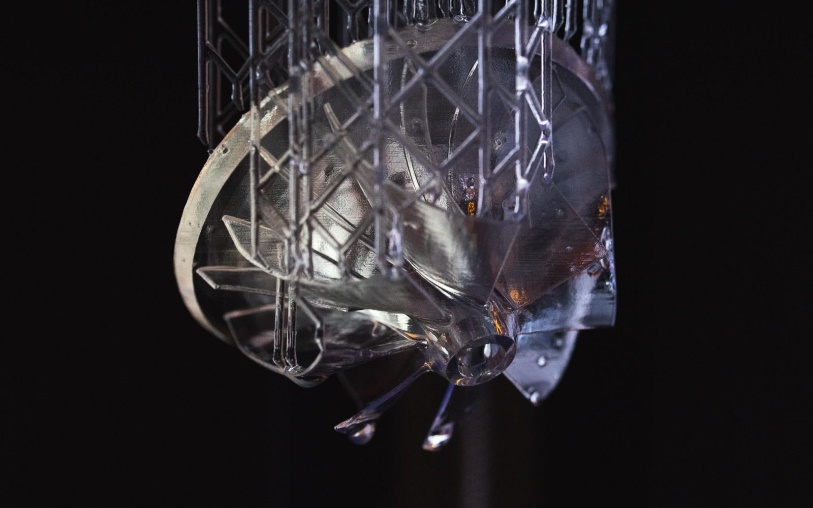 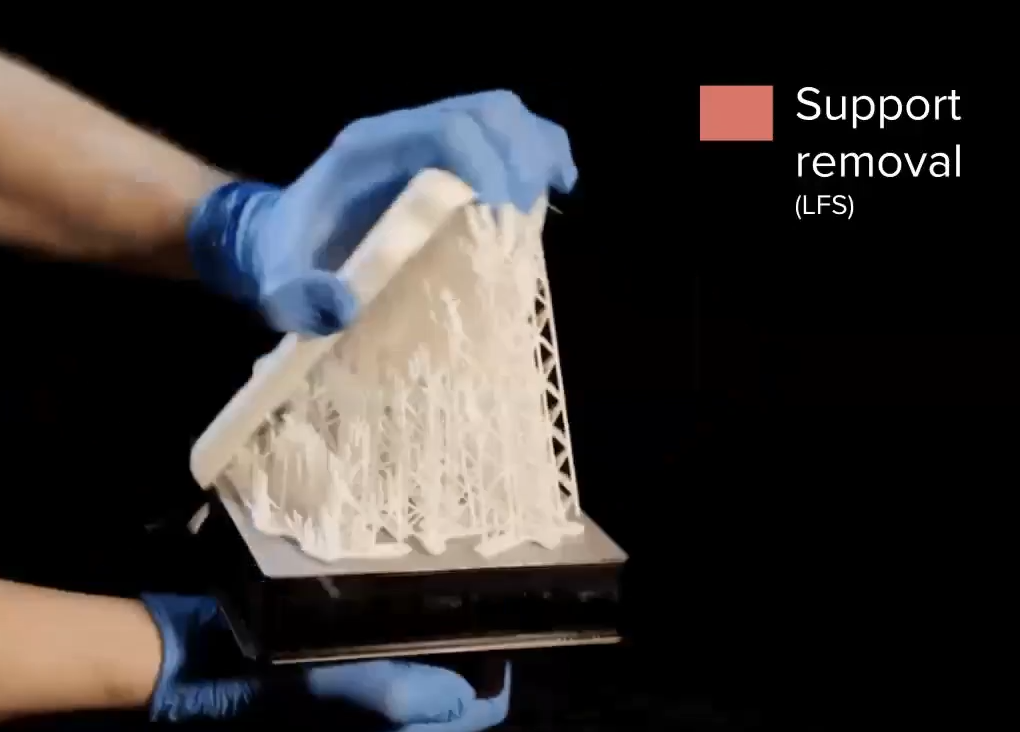 Support removal – SLS powder
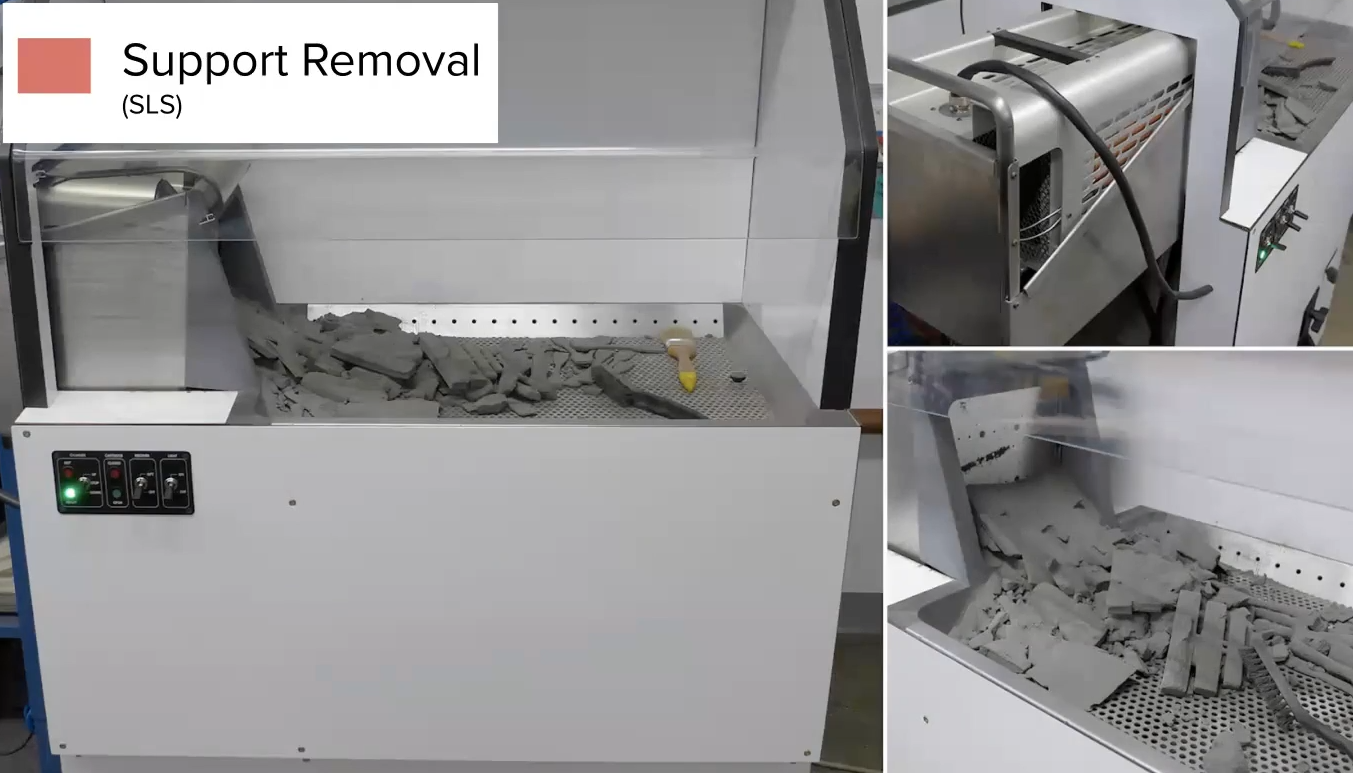 Great skills and technical training for a strong future!
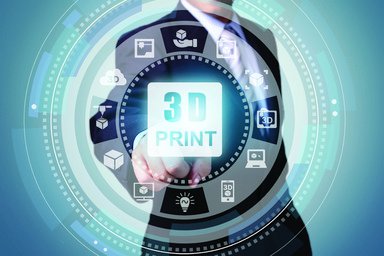 3D Printing; Mass is expensive and complexity is free
This and more at De Anza College in the DMT Dep’t
www.DeAnza.edu/DMT
Build your skills and career opportunities with us now and for the future
www.deanza.edu/dmt/